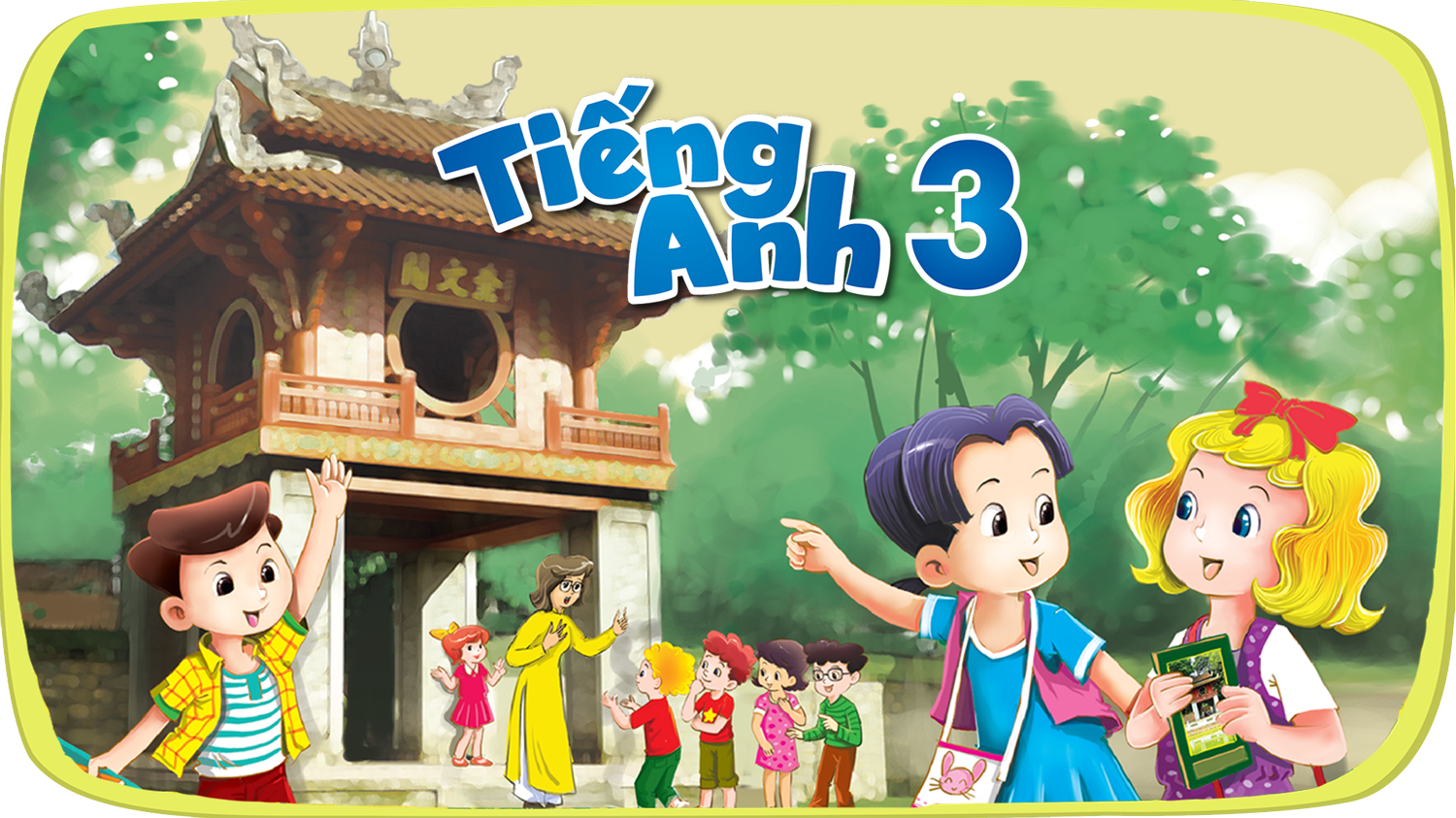 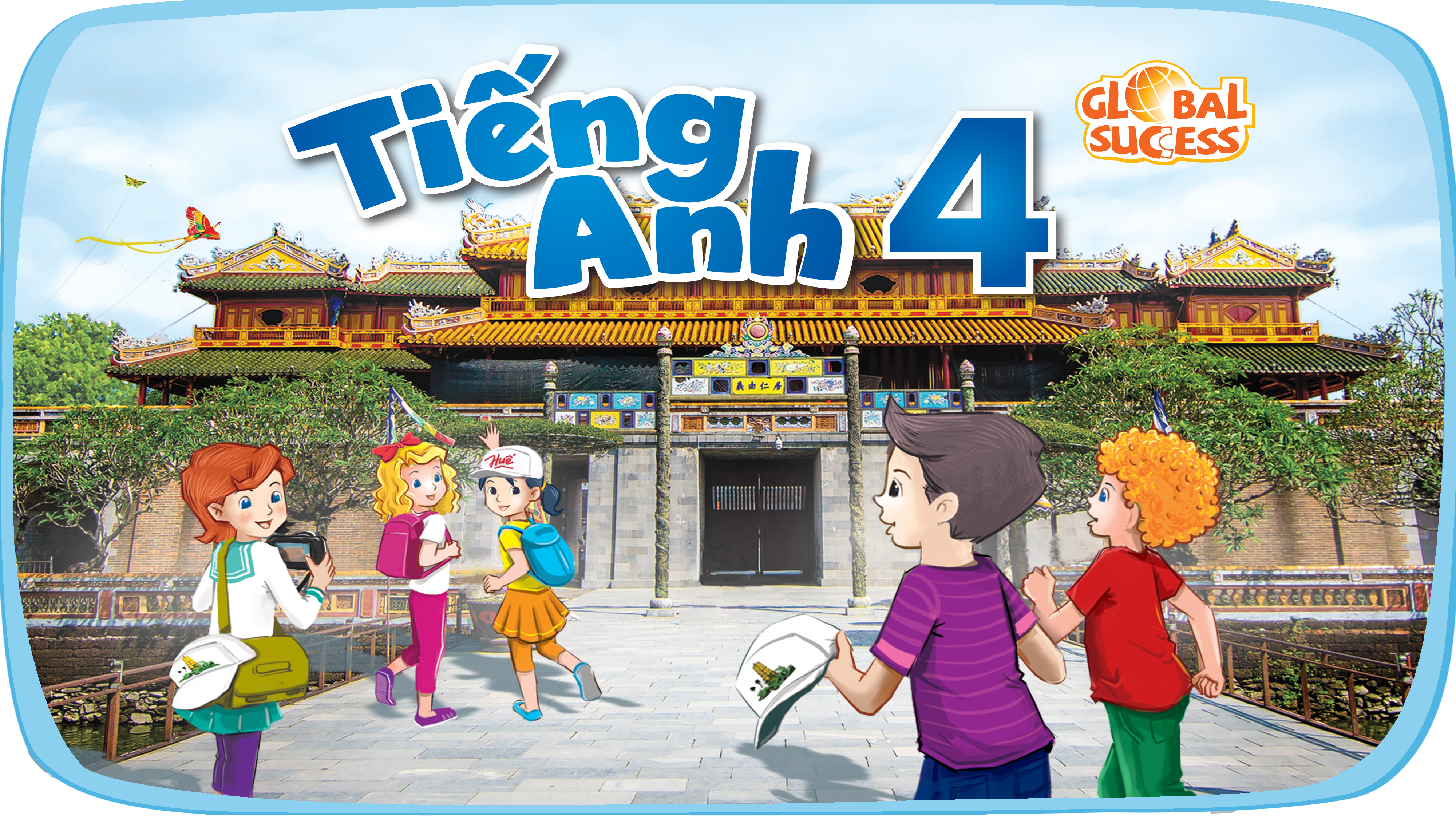 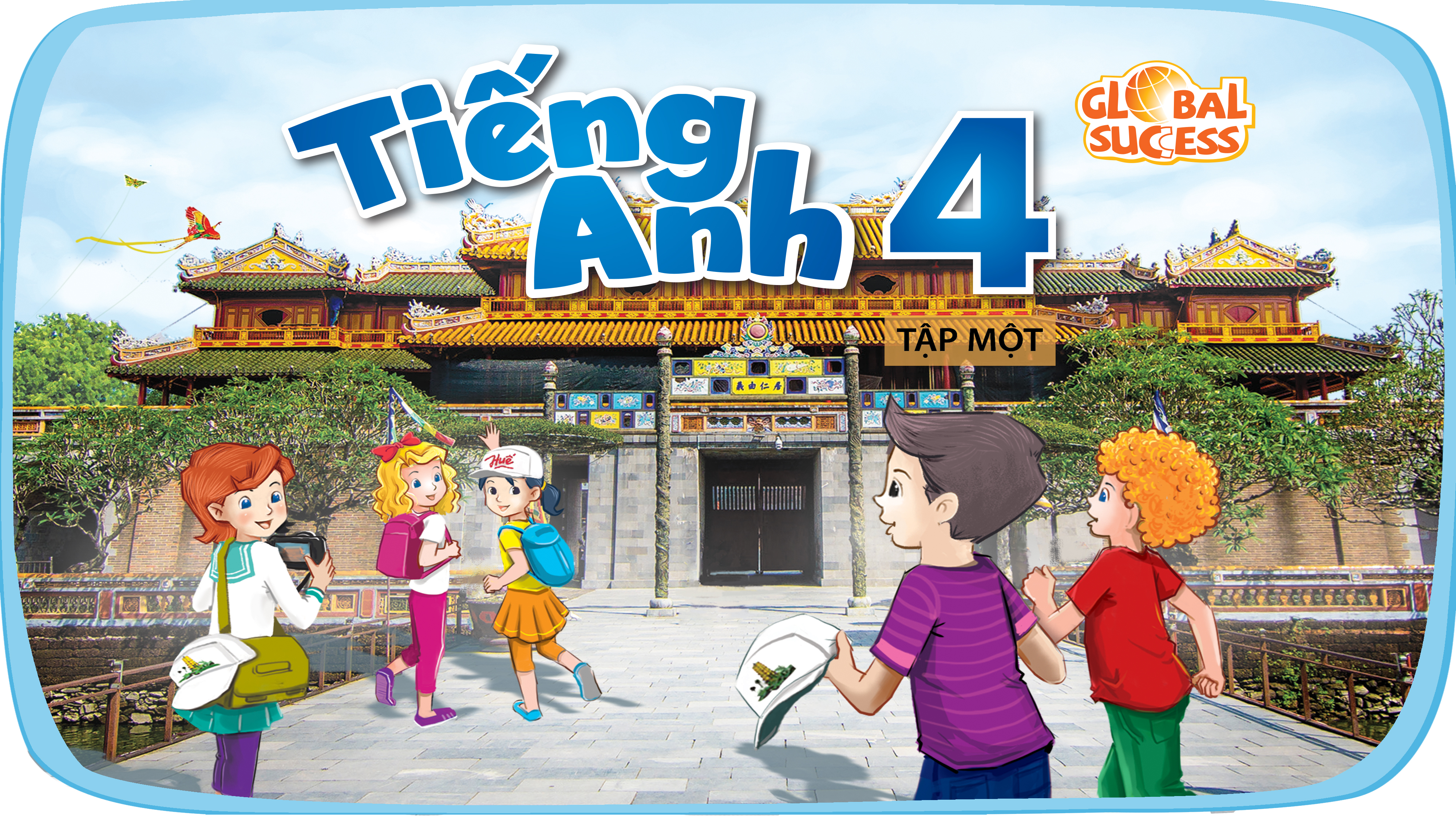 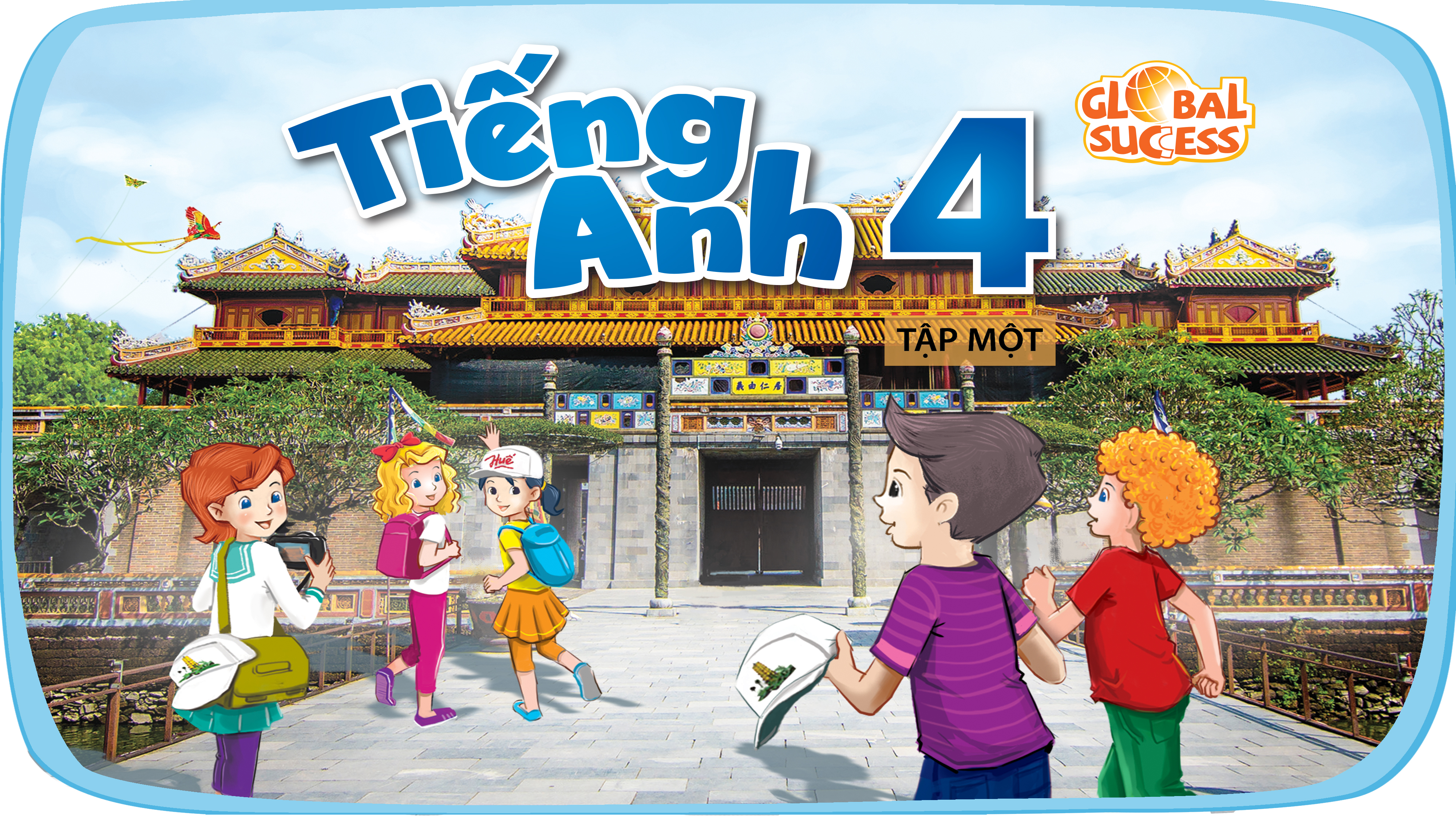 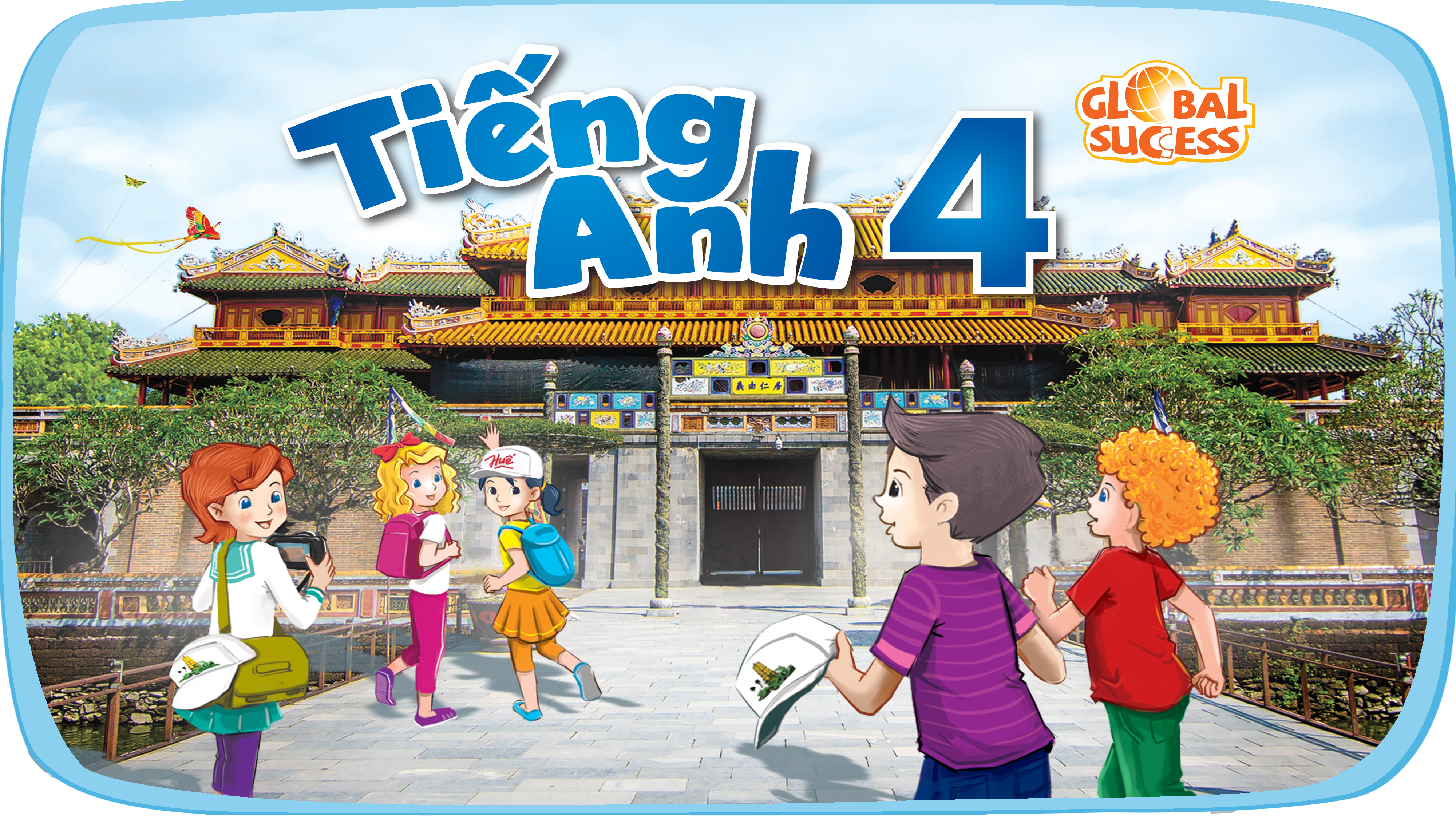 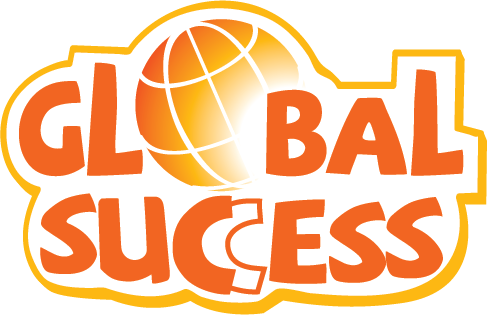 [Speaker Notes: Ask sts to close their book]
Table of contents
Look, listen and repeat.
02
01
Warm-up
04
Let’s talk.
Listen, point and say.
03
05
01
Warm-up
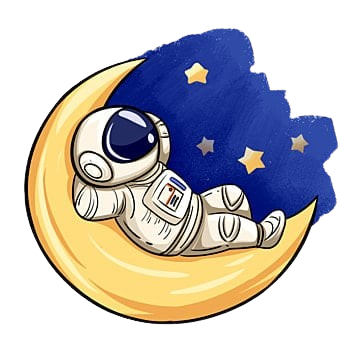 Let’s review!
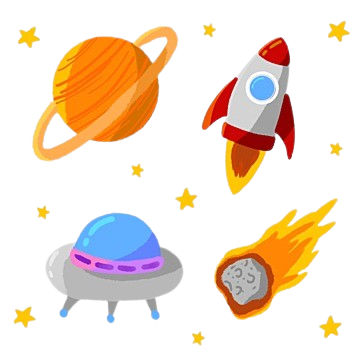 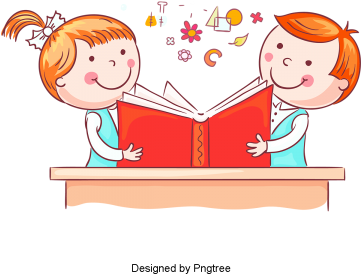 Look and read.
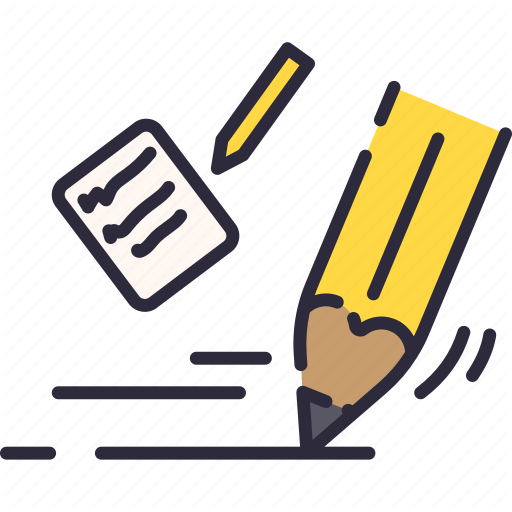 Choose Yes or No.
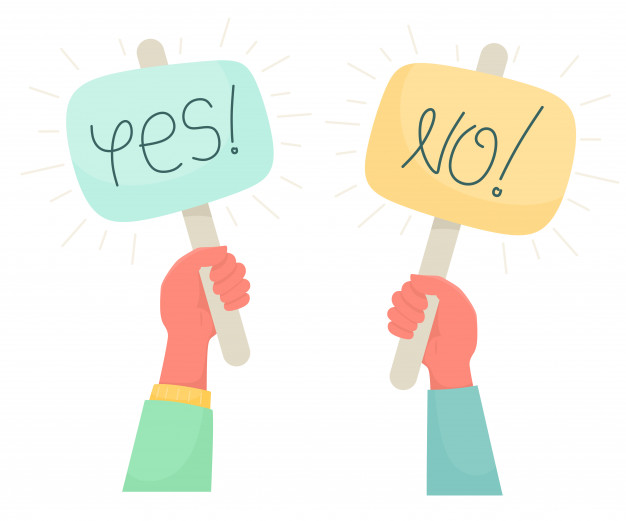 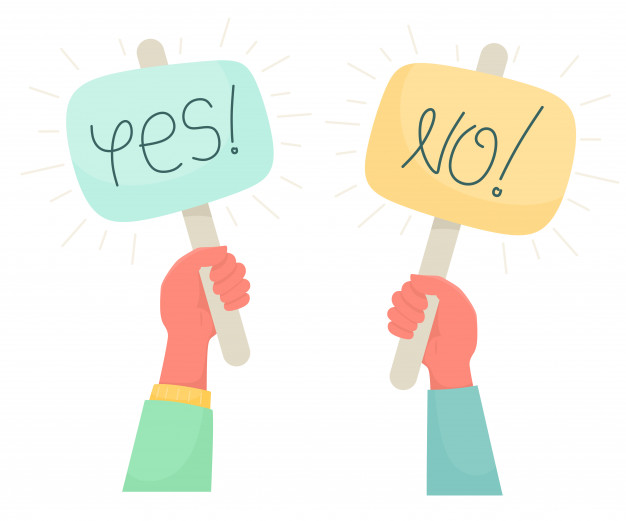 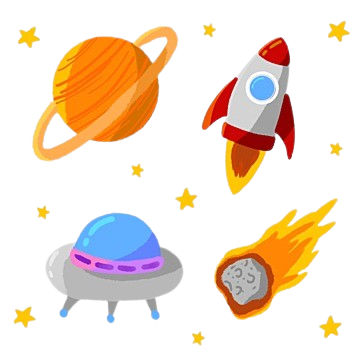 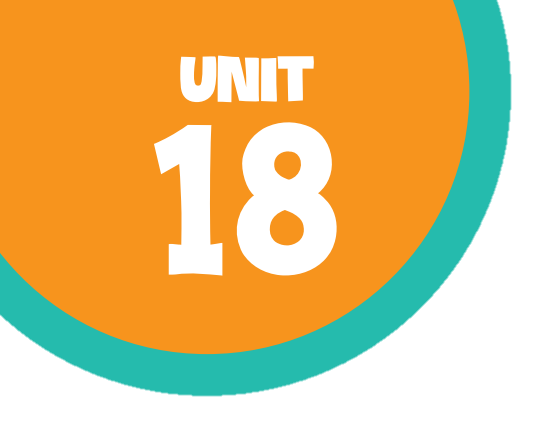 At the shopping centreLesson 2 (1 2 3)
New words
New words:
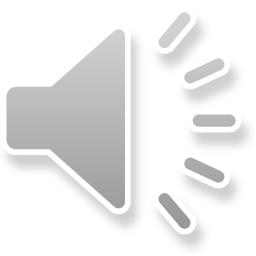 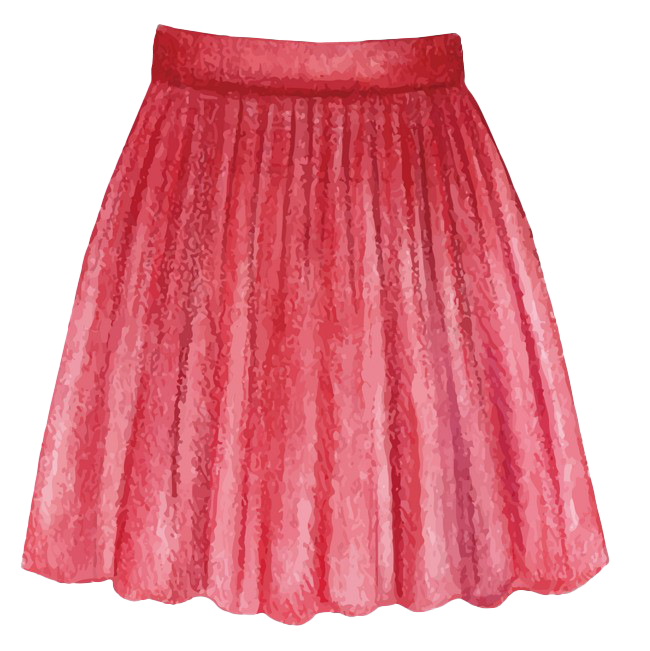 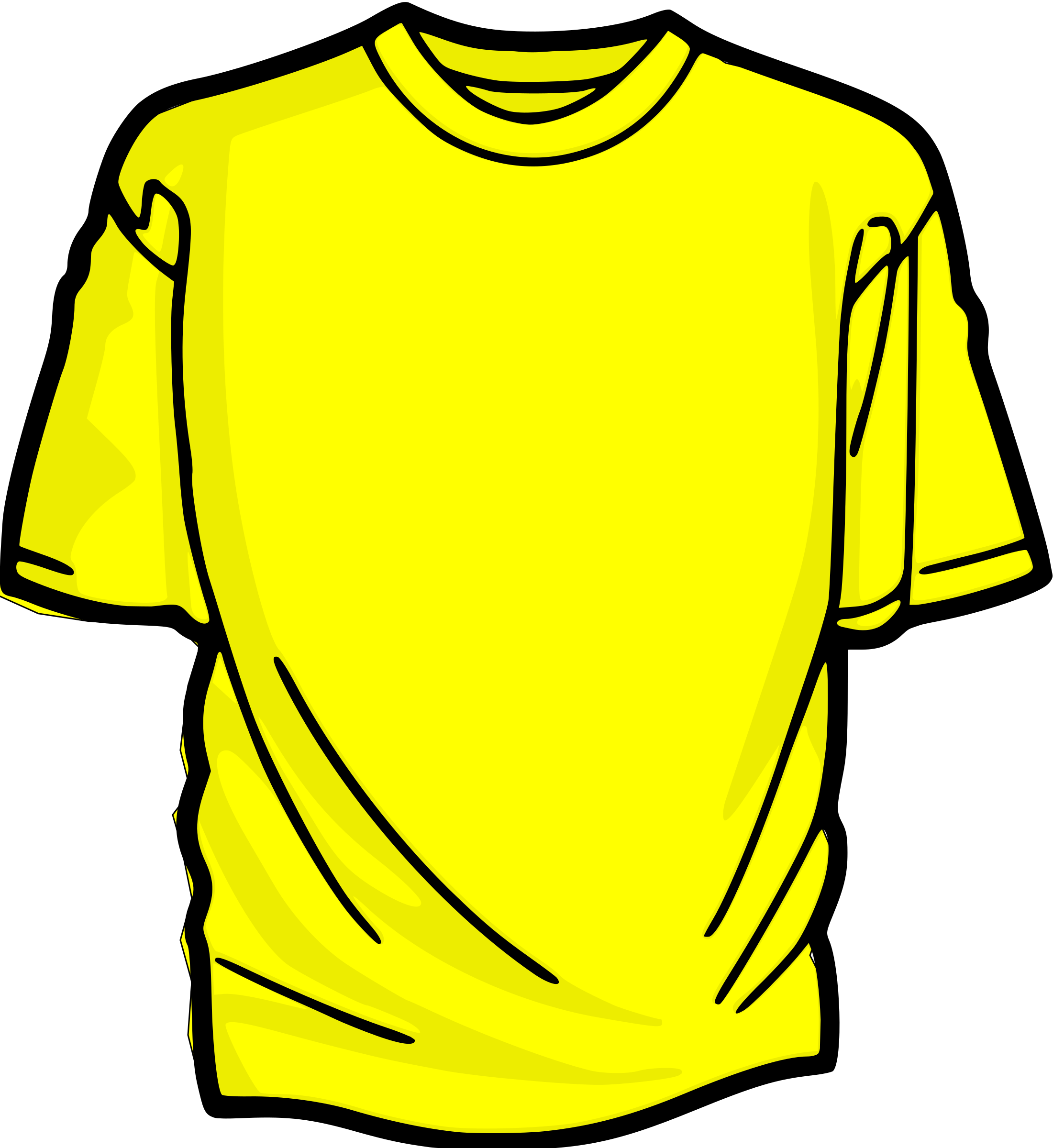 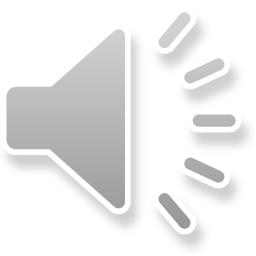 skirt
T-shirt
New words:
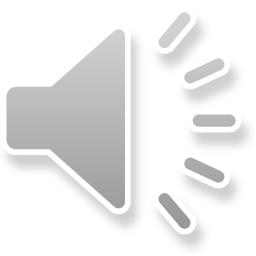 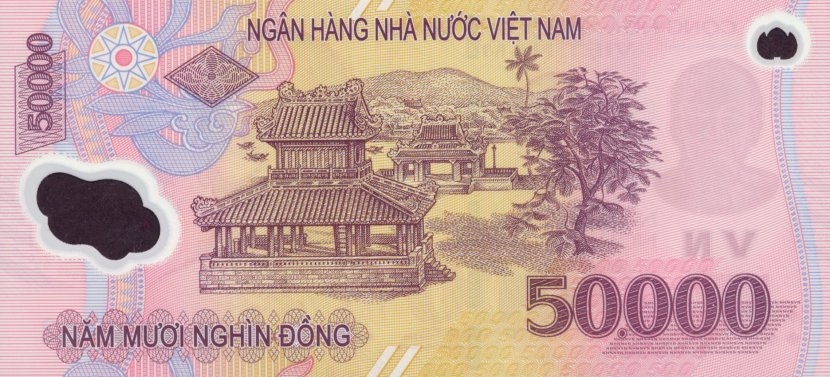 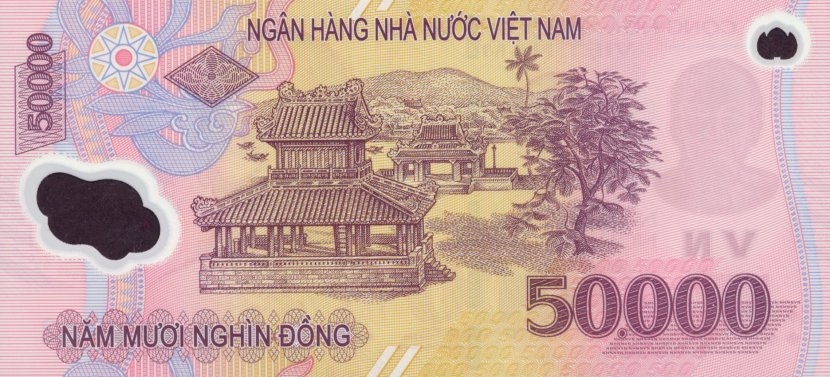 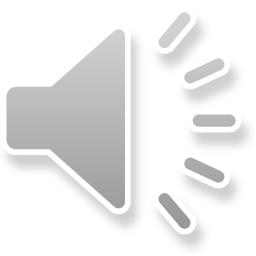 dong
thousand
Tuesday, April 16th, 2024
Unit 18. At the shopping centre
Lesson 1 (1 2 3)
New words:
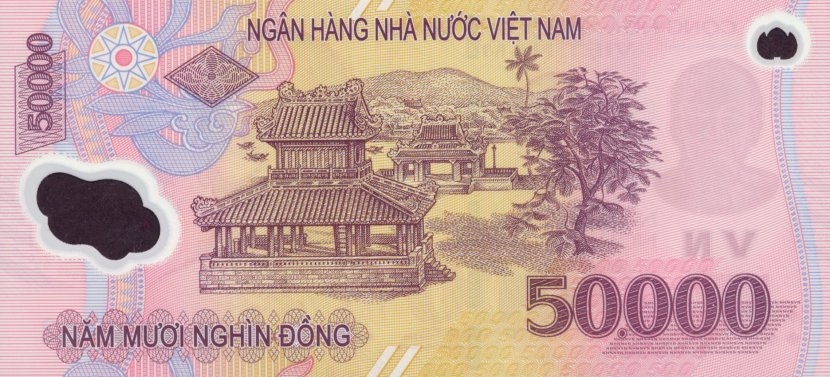 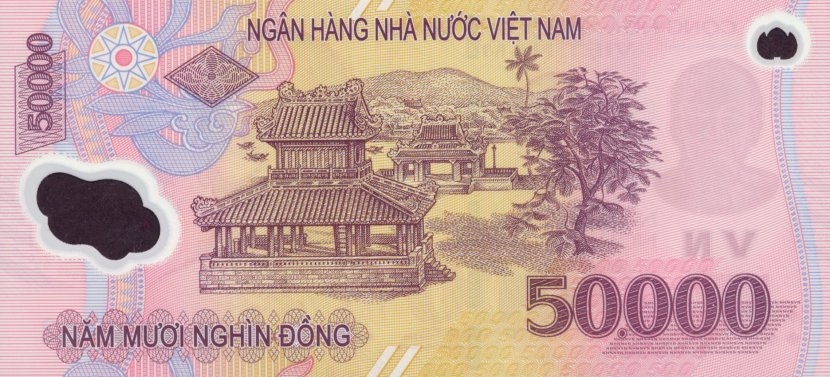 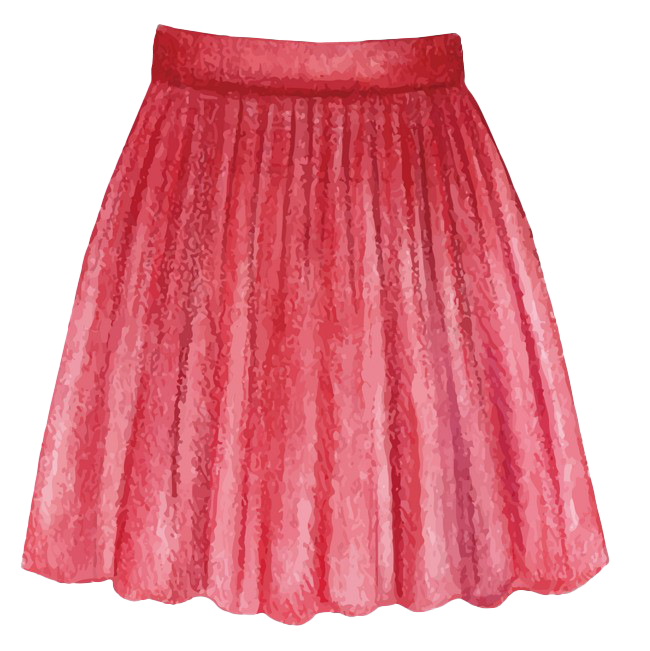 dong
skirt
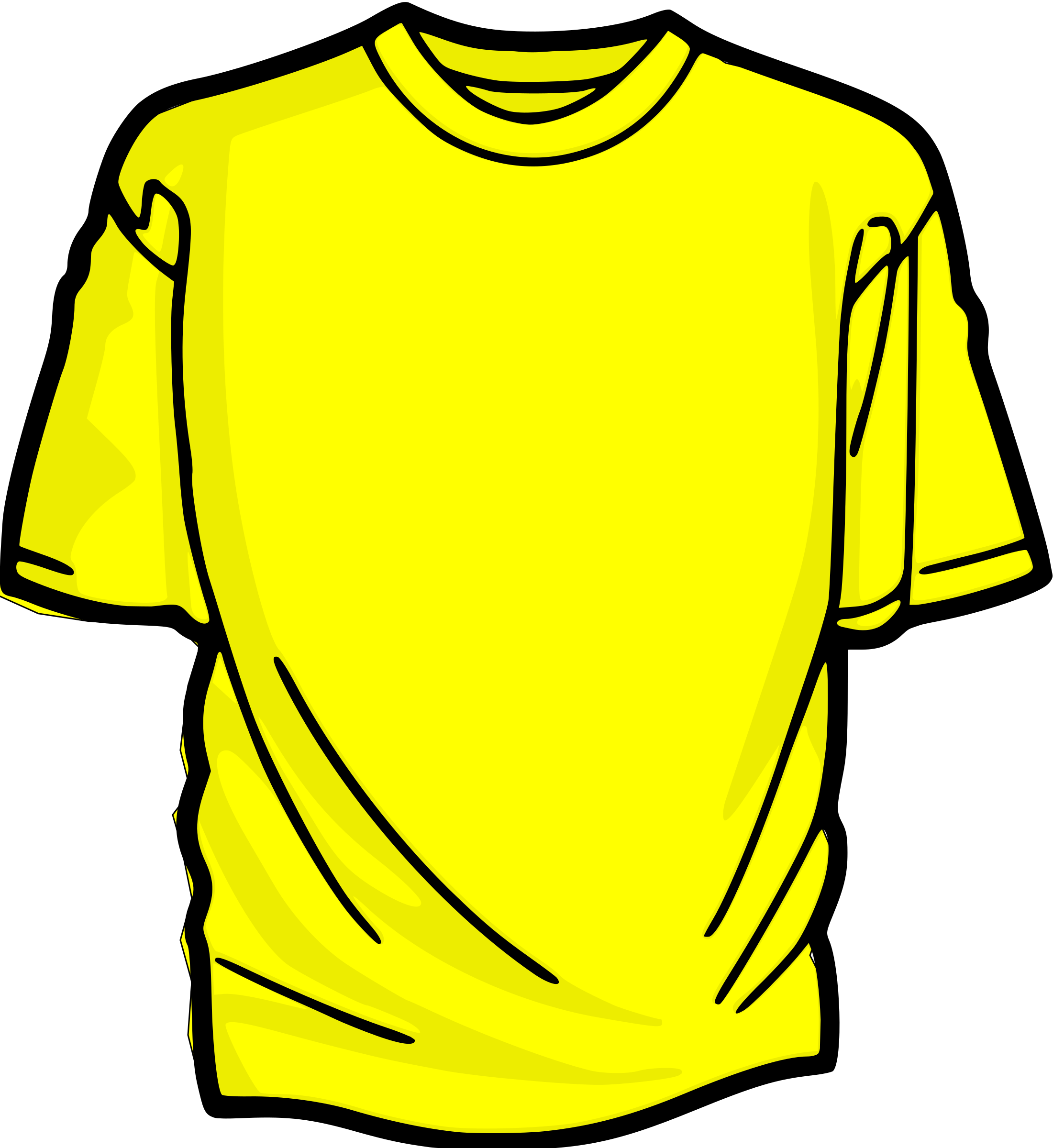 thousand
T-shirt
[Speaker Notes: Cho 2 hs đọc lại
Yêu cần hs viết bài, 2 phút]
Checking your memory
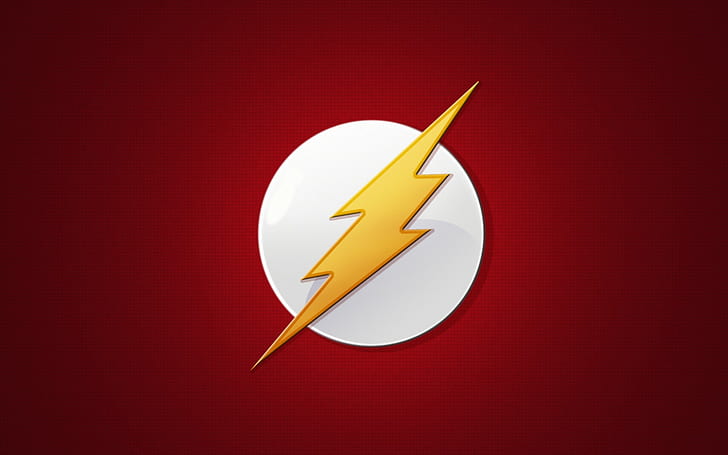 The flash
[Speaker Notes: Look at the screen
There is 1 picture. It will go way.
Let’s guess.
Are u ready? Let’s go]
Checking your memory
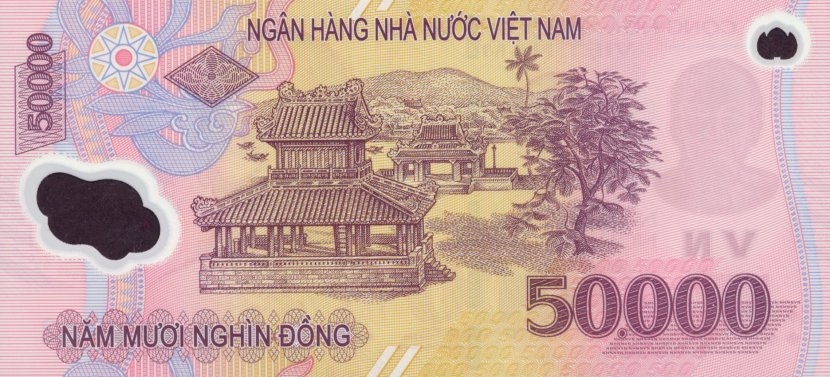 dong
Checking your memory
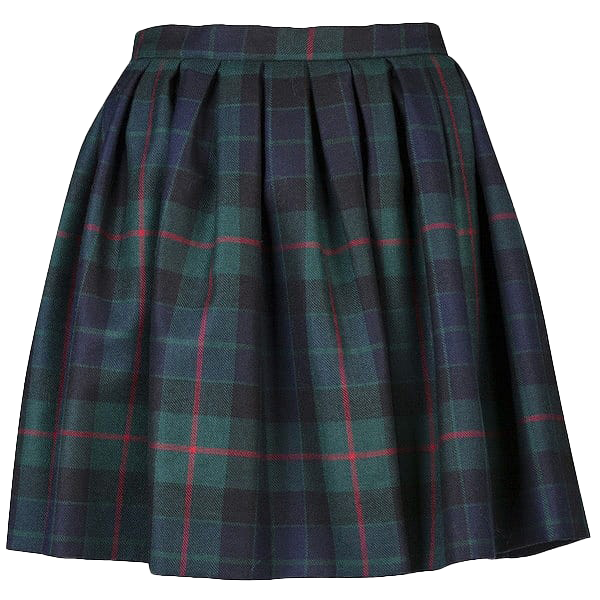 skirt
Checking your memory
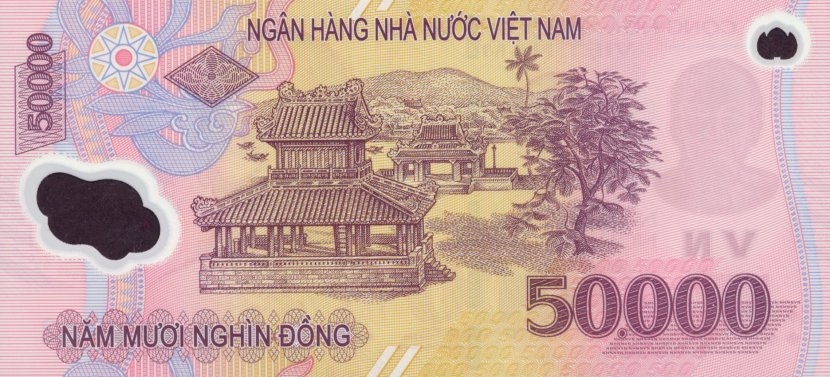 thousand
Checking your memory
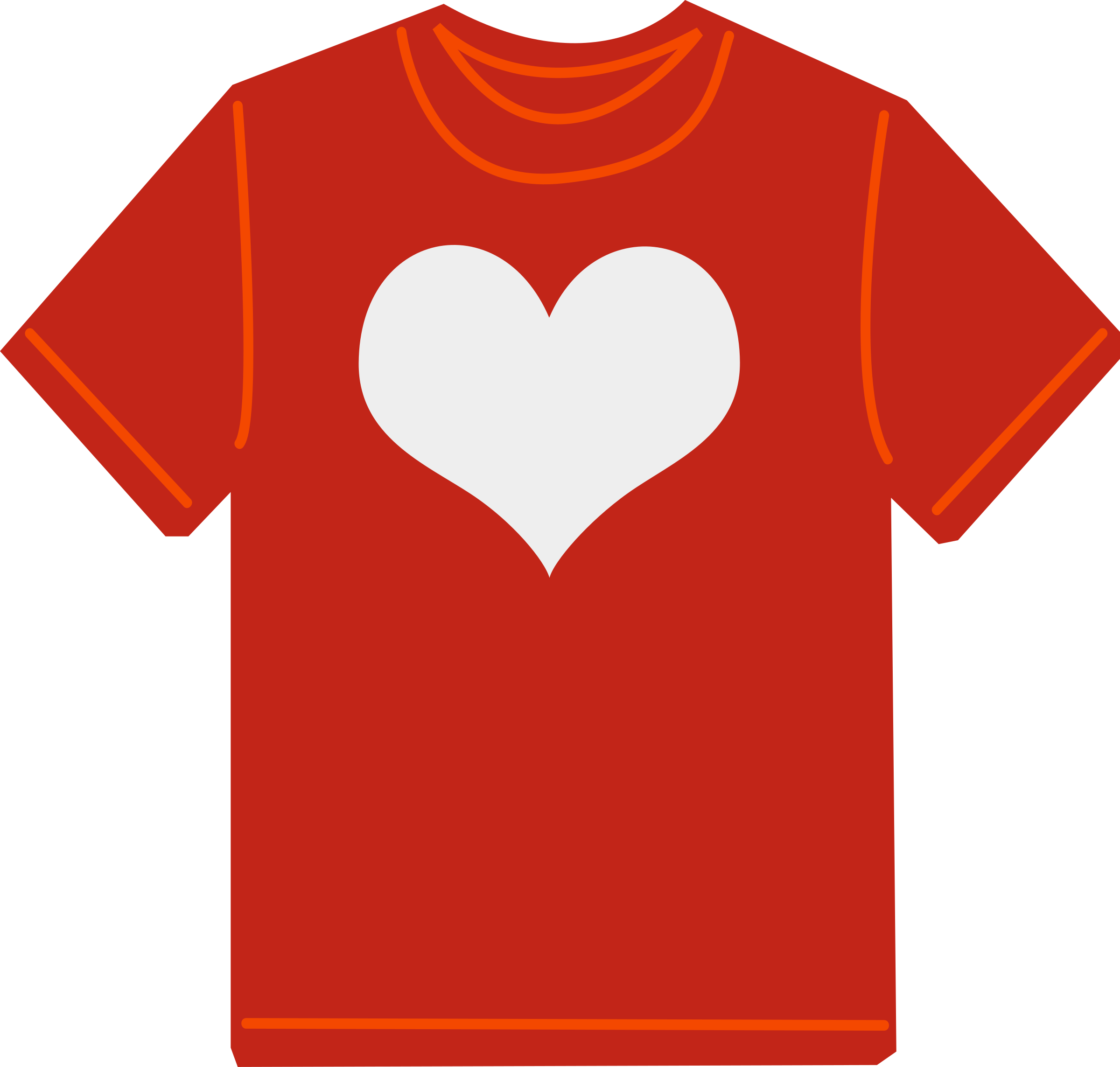 T-shirt
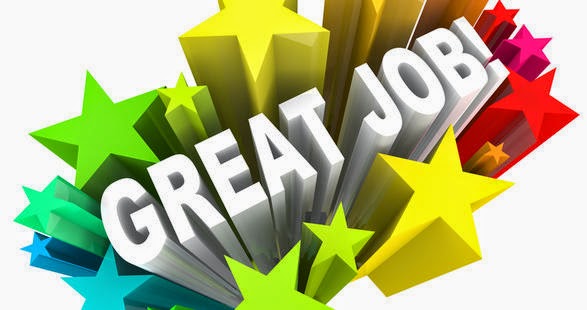 [Speaker Notes: Good memory class.
Clap your hands please.
Now, move on the next part, 2]
02
Look, listen and repeat.
[Speaker Notes: Open your book page 54]
Who are they?
Where are they?
What do they buy?
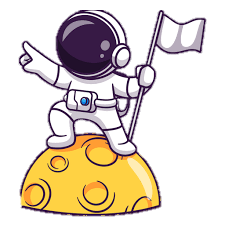 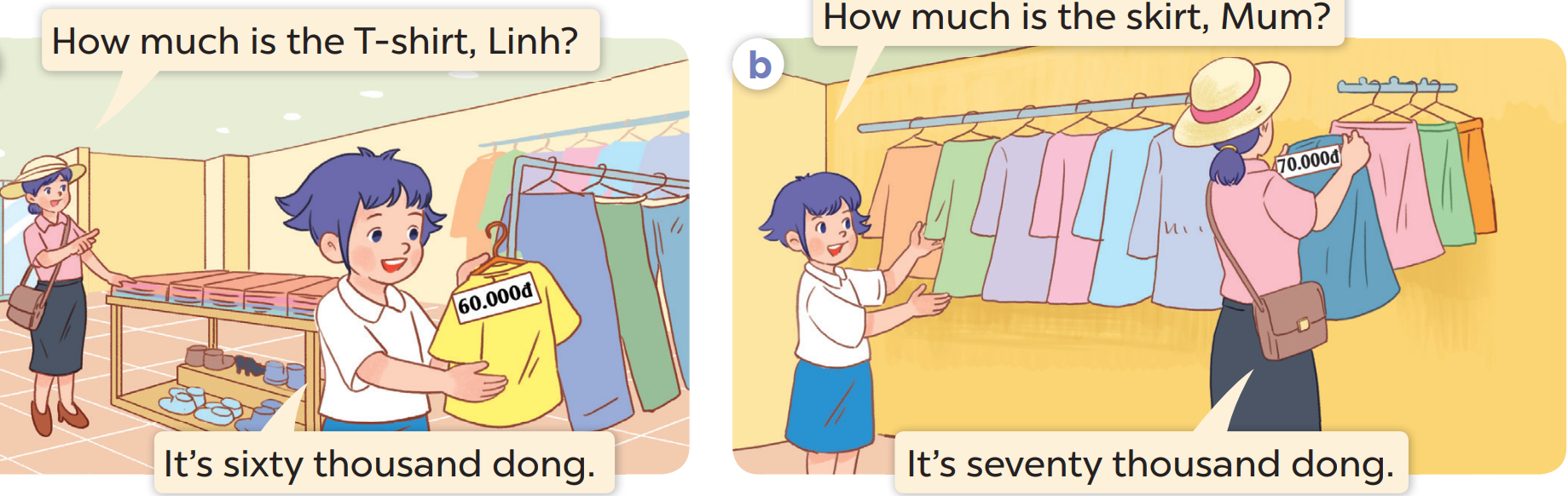 [Speaker Notes: Cho nghe 1 lần
Nghe và lặp lại từng câu.
Thực hành nhóm]
Look and think.
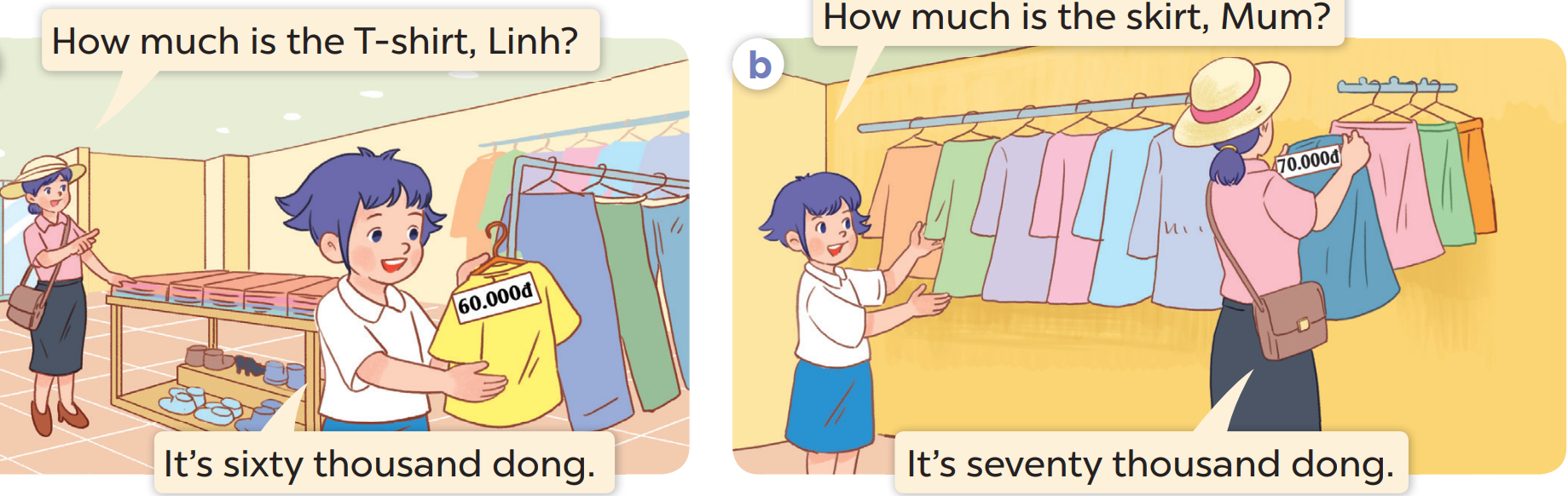 [Speaker Notes: Giáo dục]
Tuesday, April 16th, 2024
Unit 18. At the shopping centre
Lesson 1 (1 2 3)
Structure:
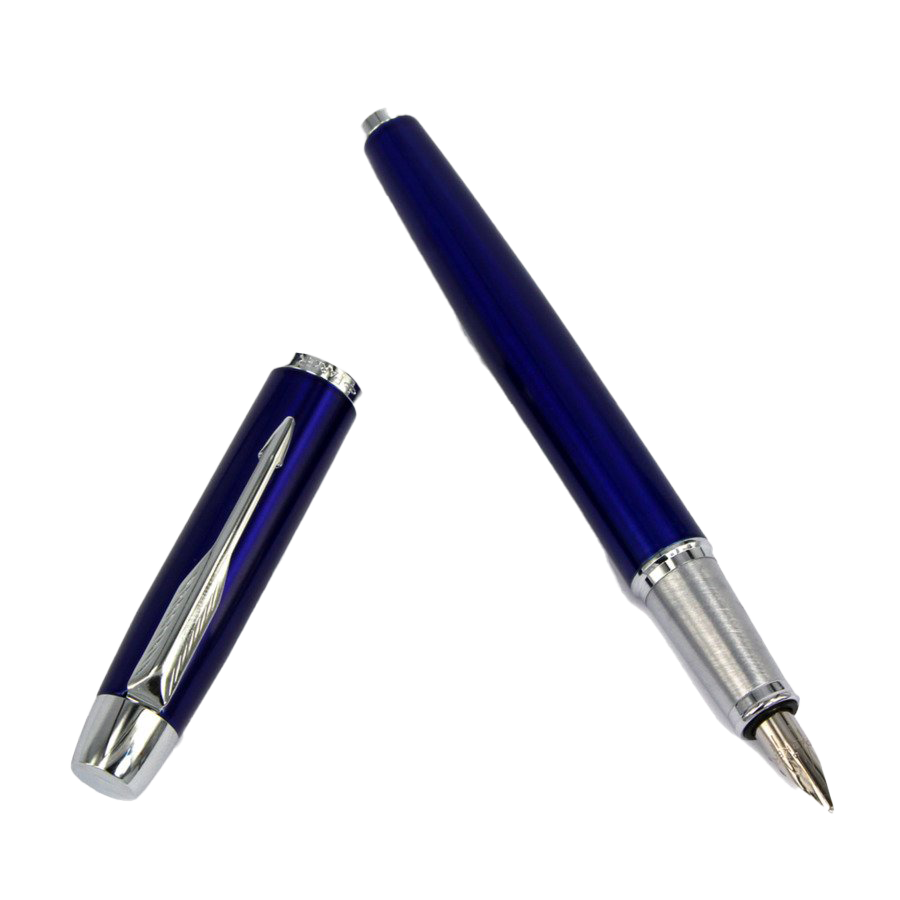 Hỏi-trả lời về giá của 1 vật.
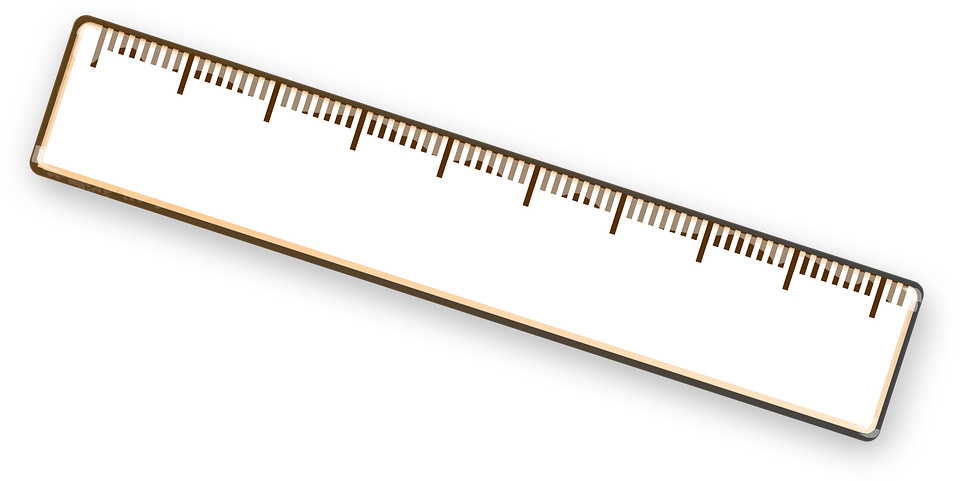 pen
ruler
How much is the ______?
pen/
20,000 dong
ruler/
10,000 dong
ten
twenty
 It’s ______ thousand dong.
[Speaker Notes: Move on part 2 to practice more]
03
Listen, point and say.
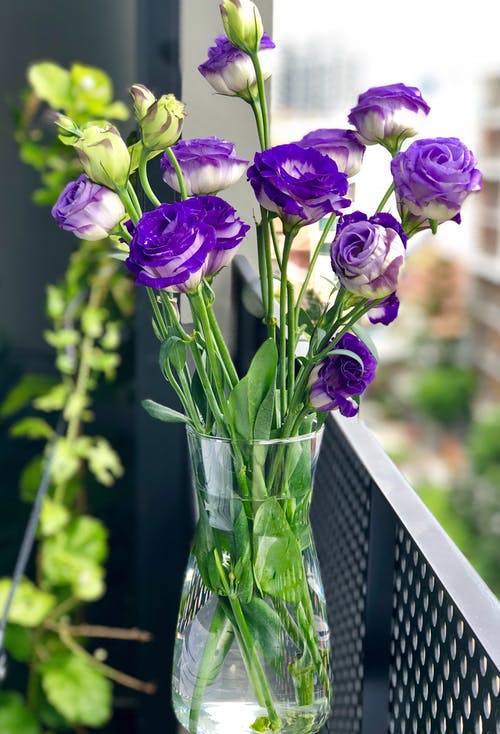 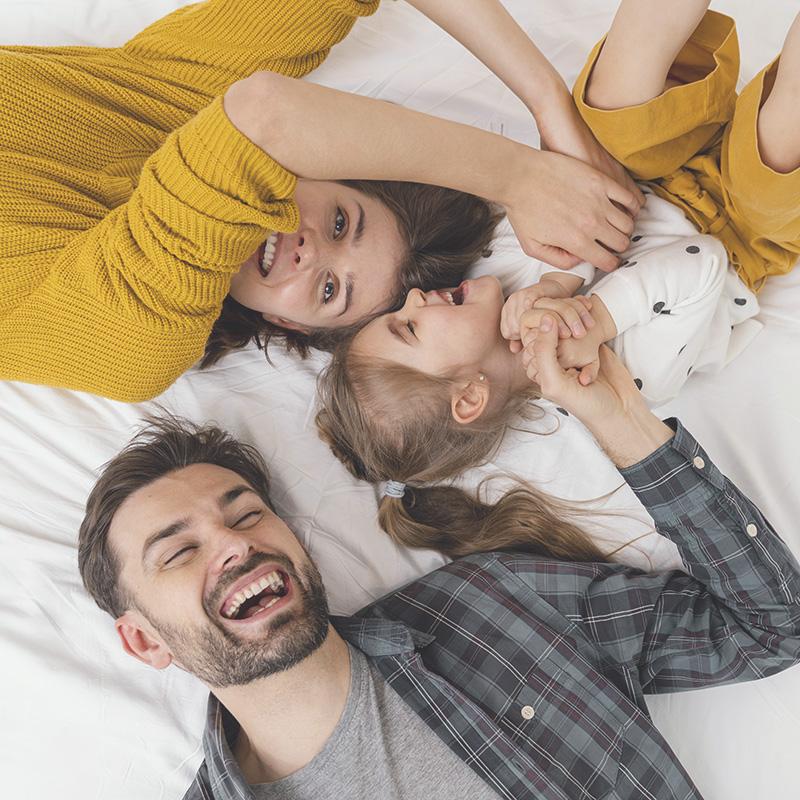 04
Let's talk!
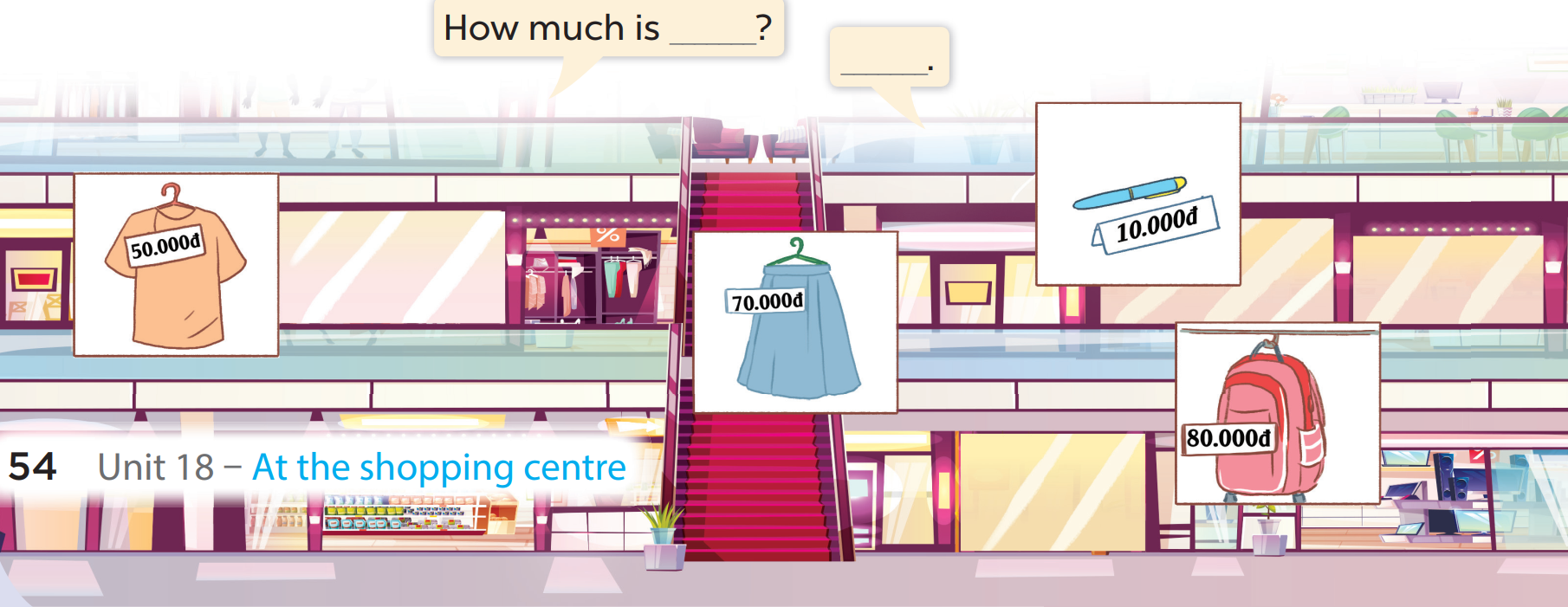 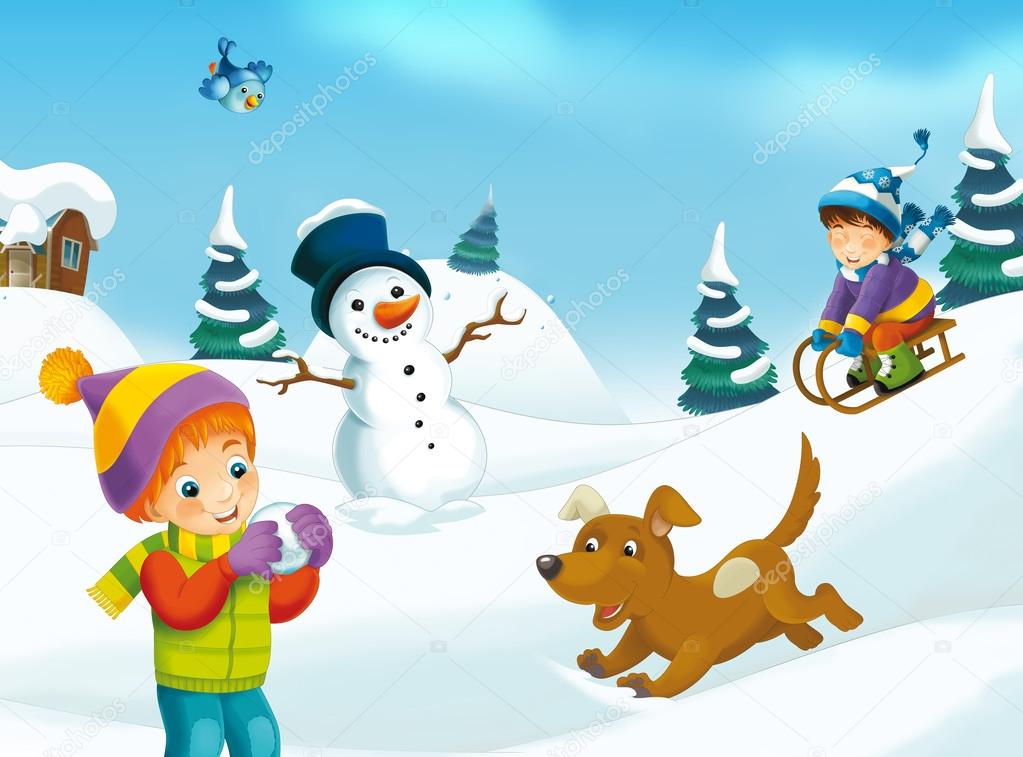 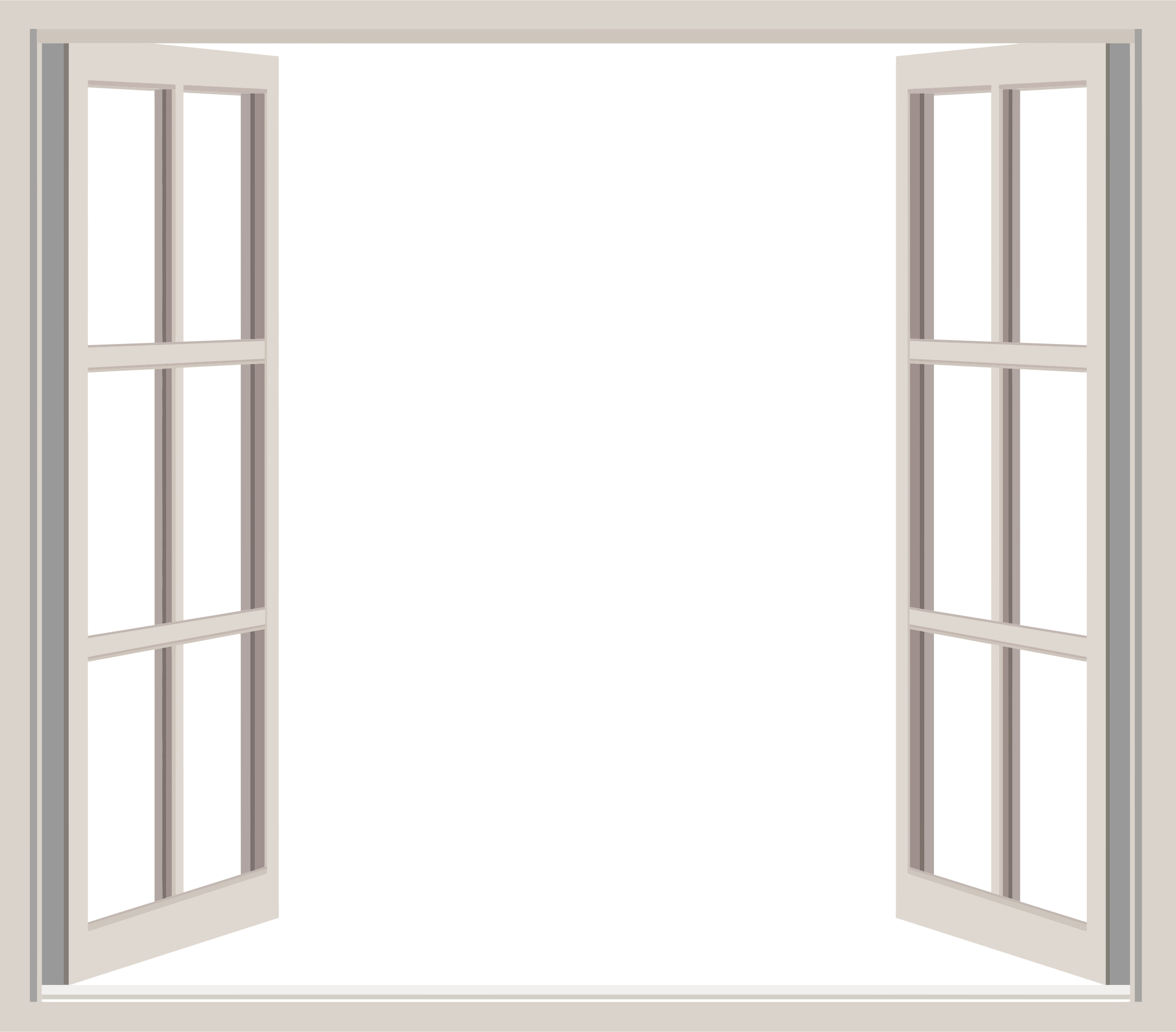 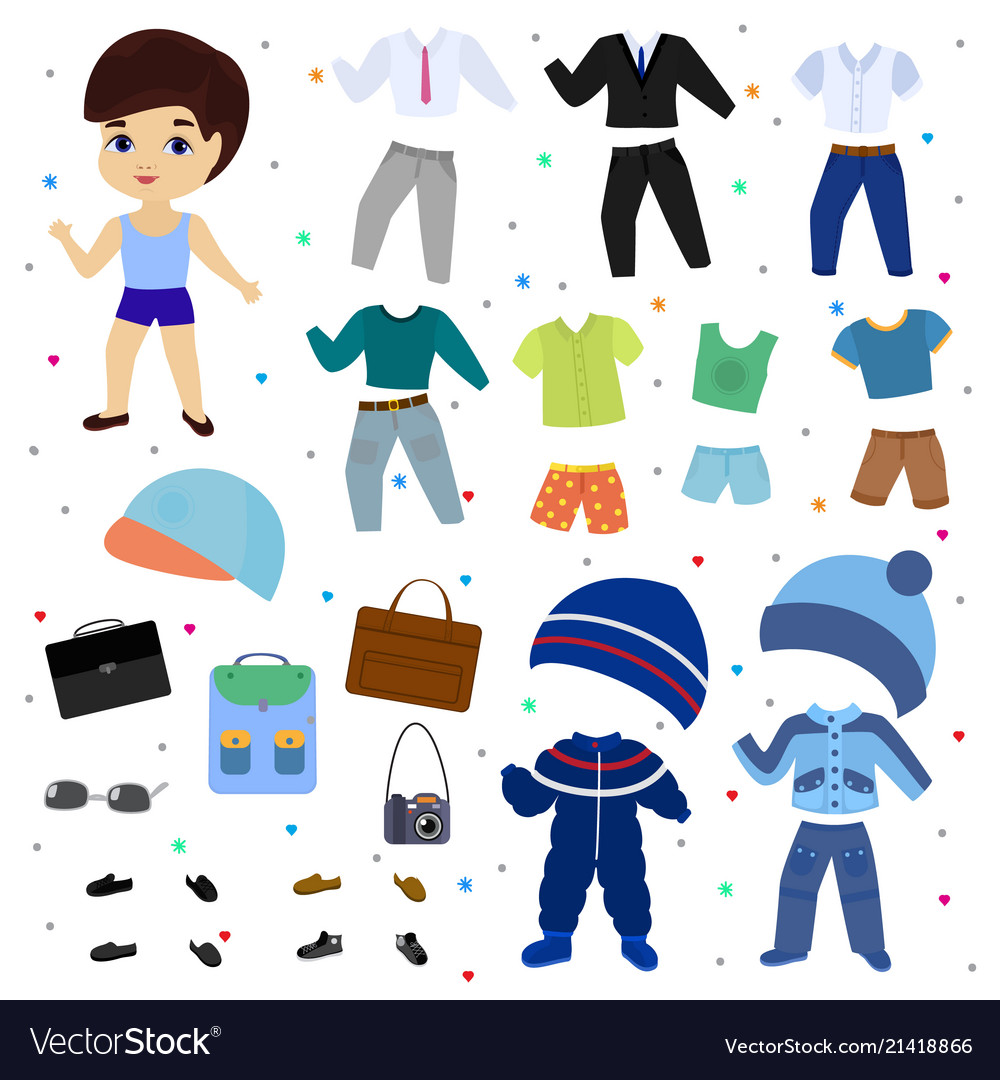 Let’s go shopping!
B
A
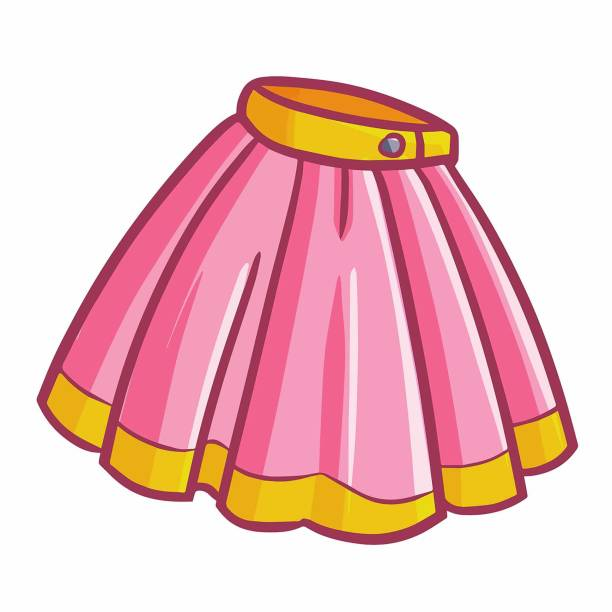 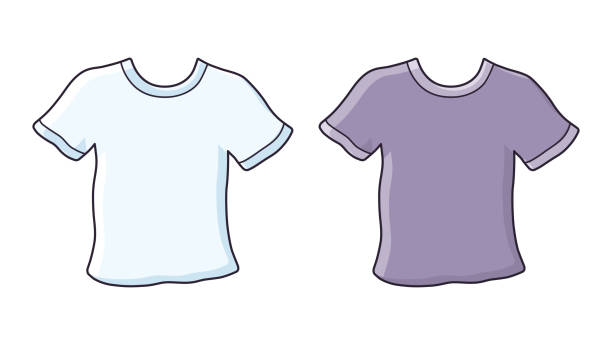 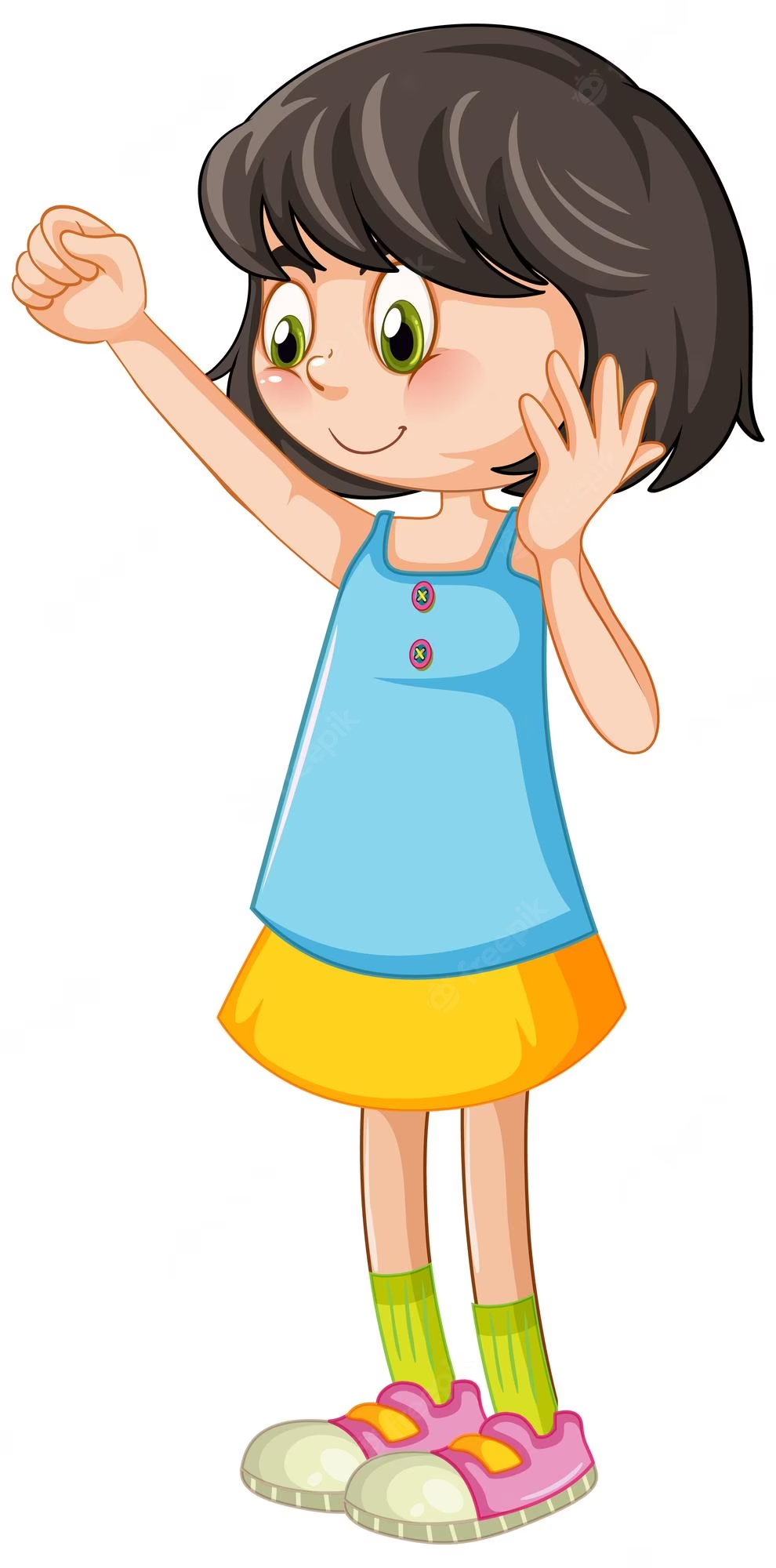 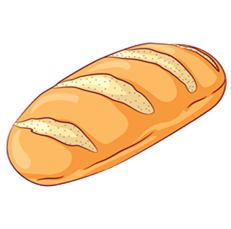 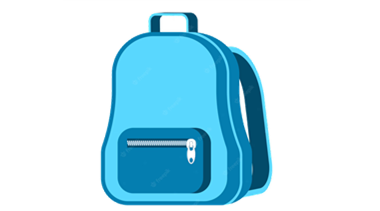 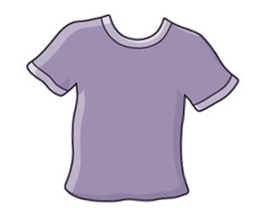 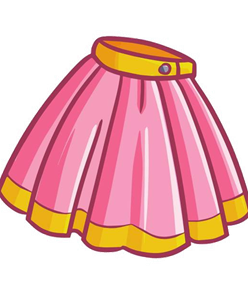 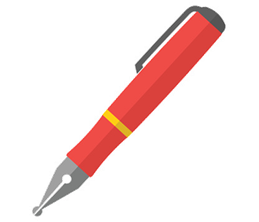 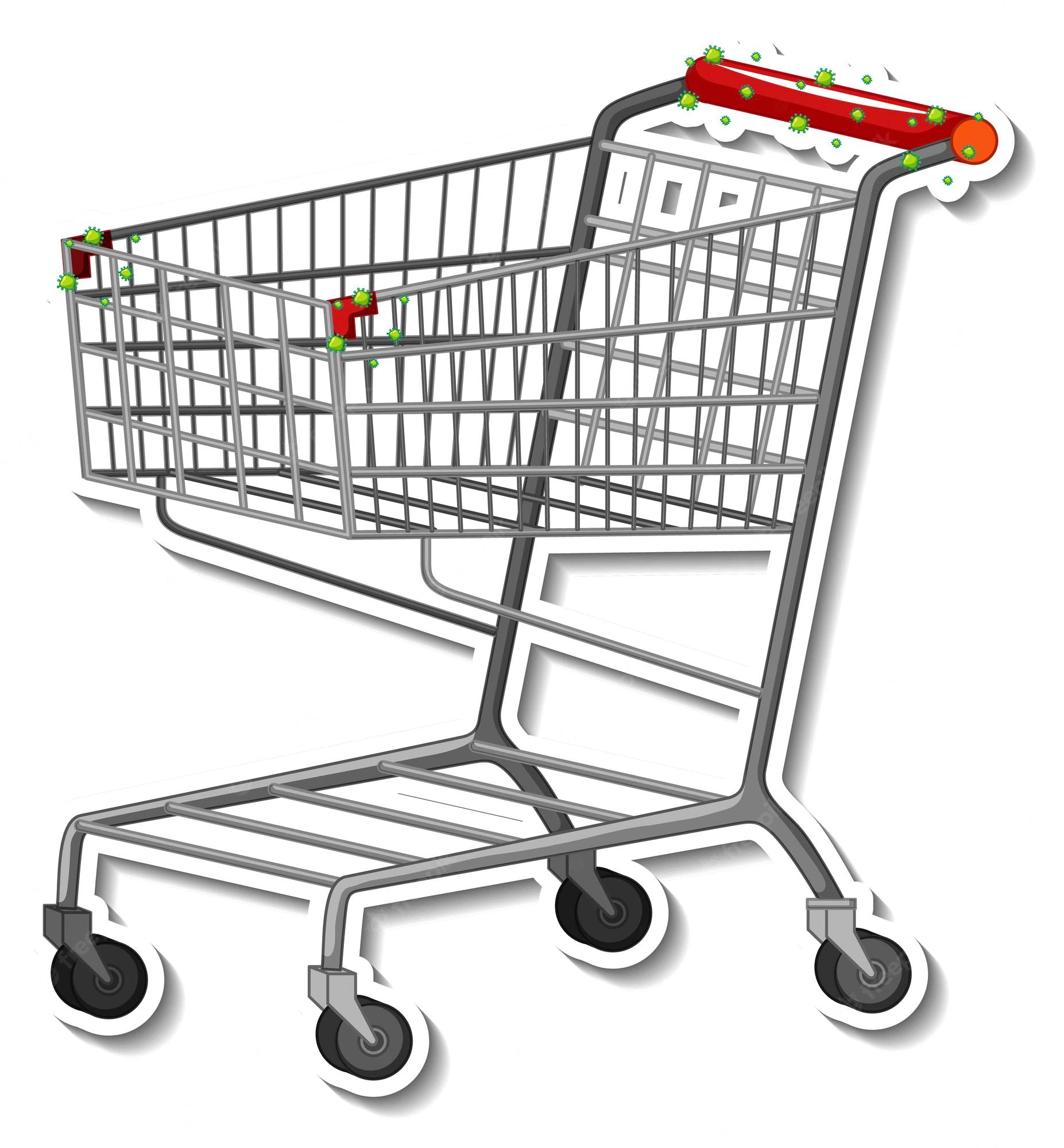 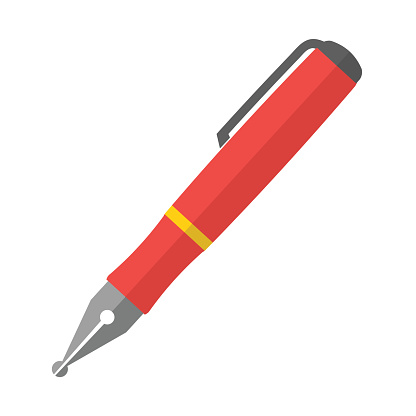 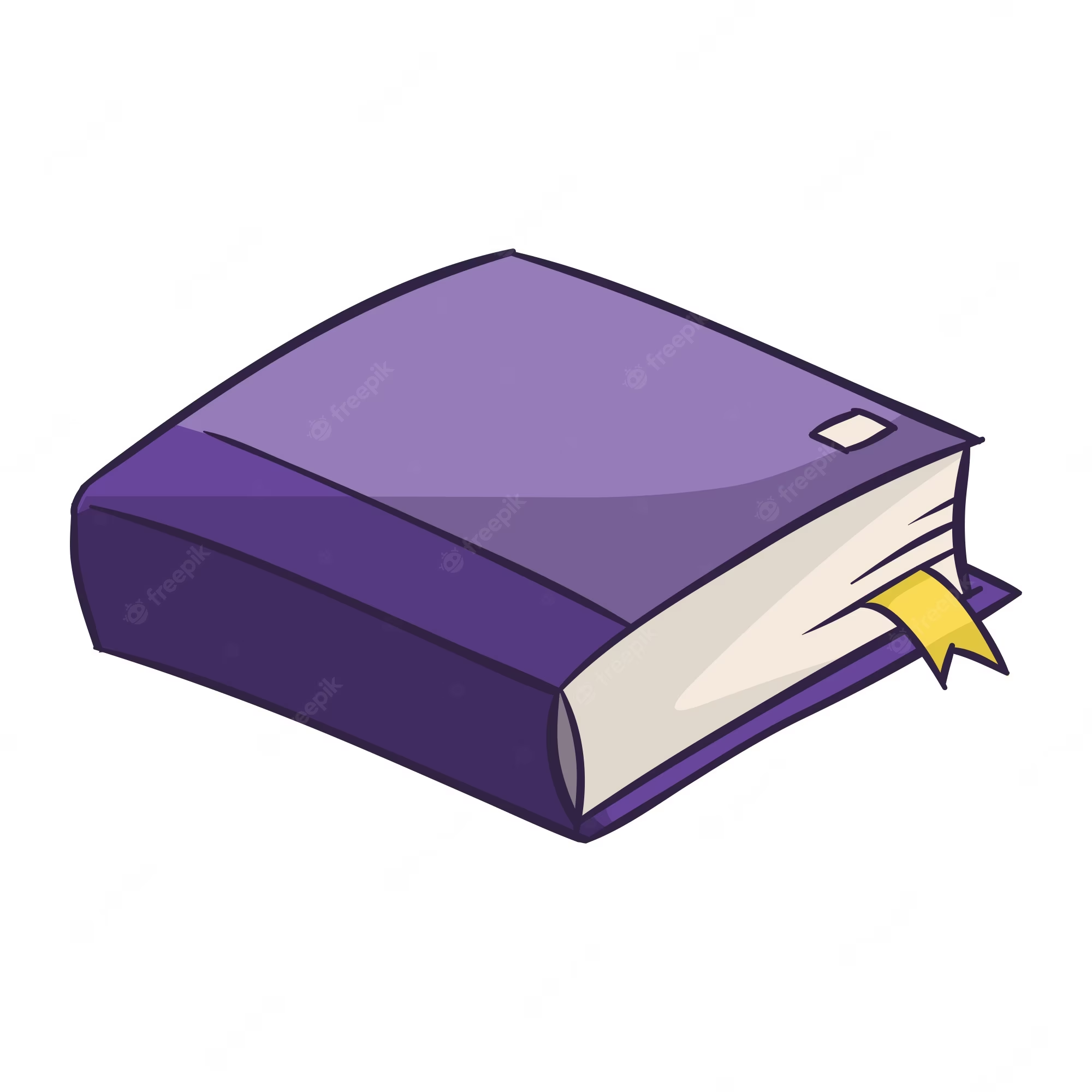 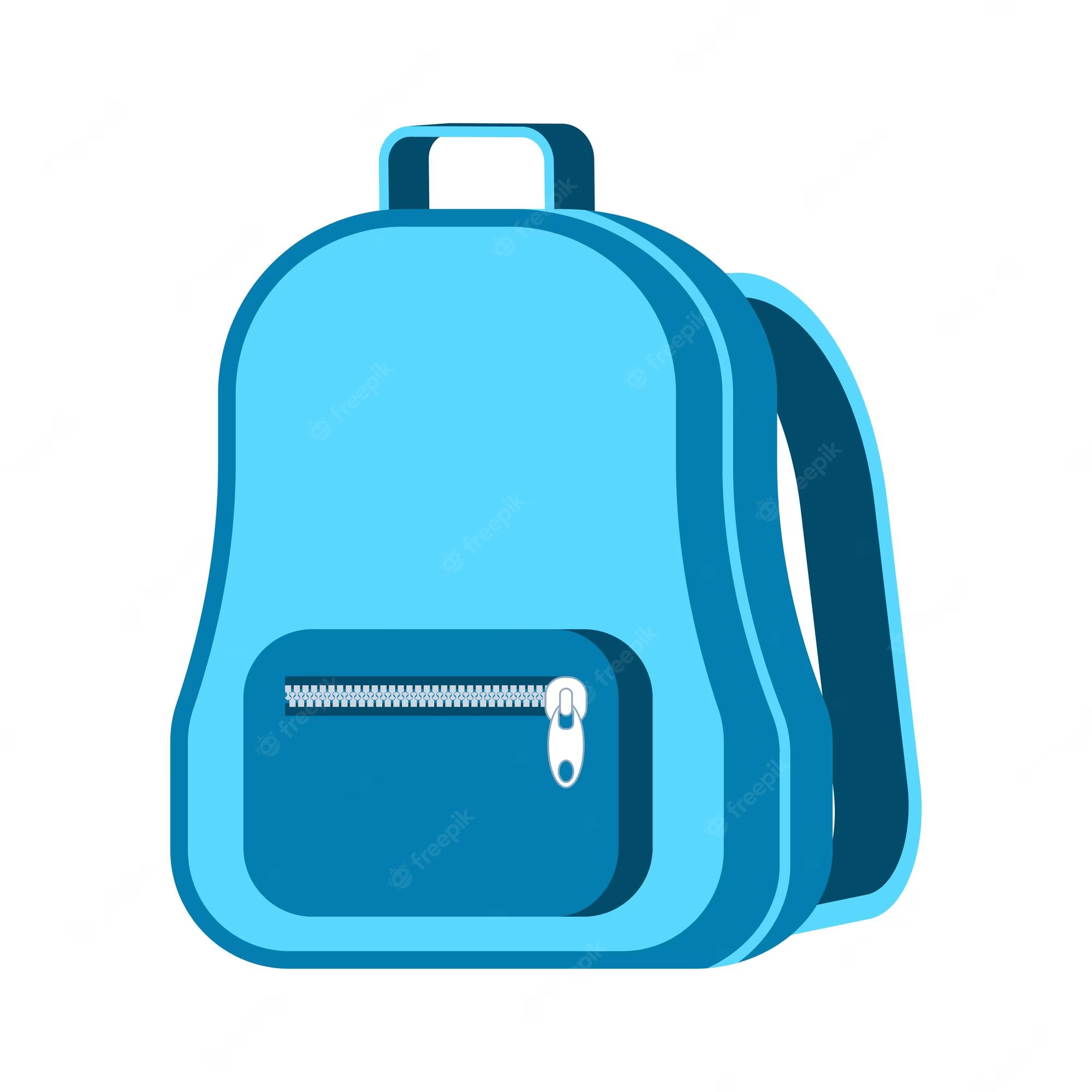 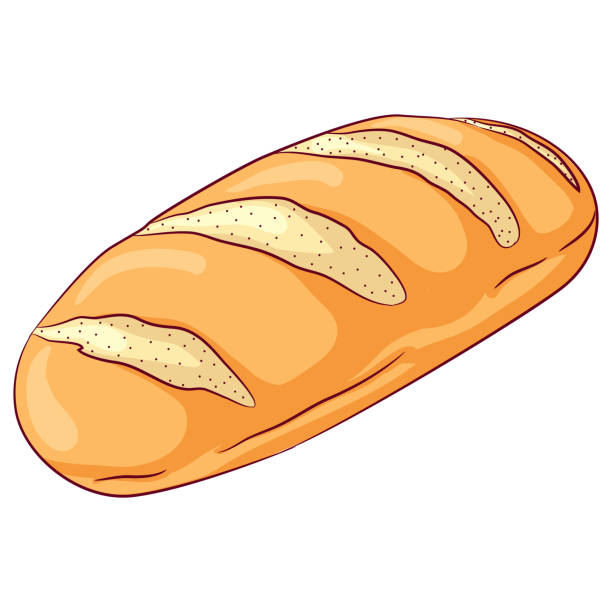 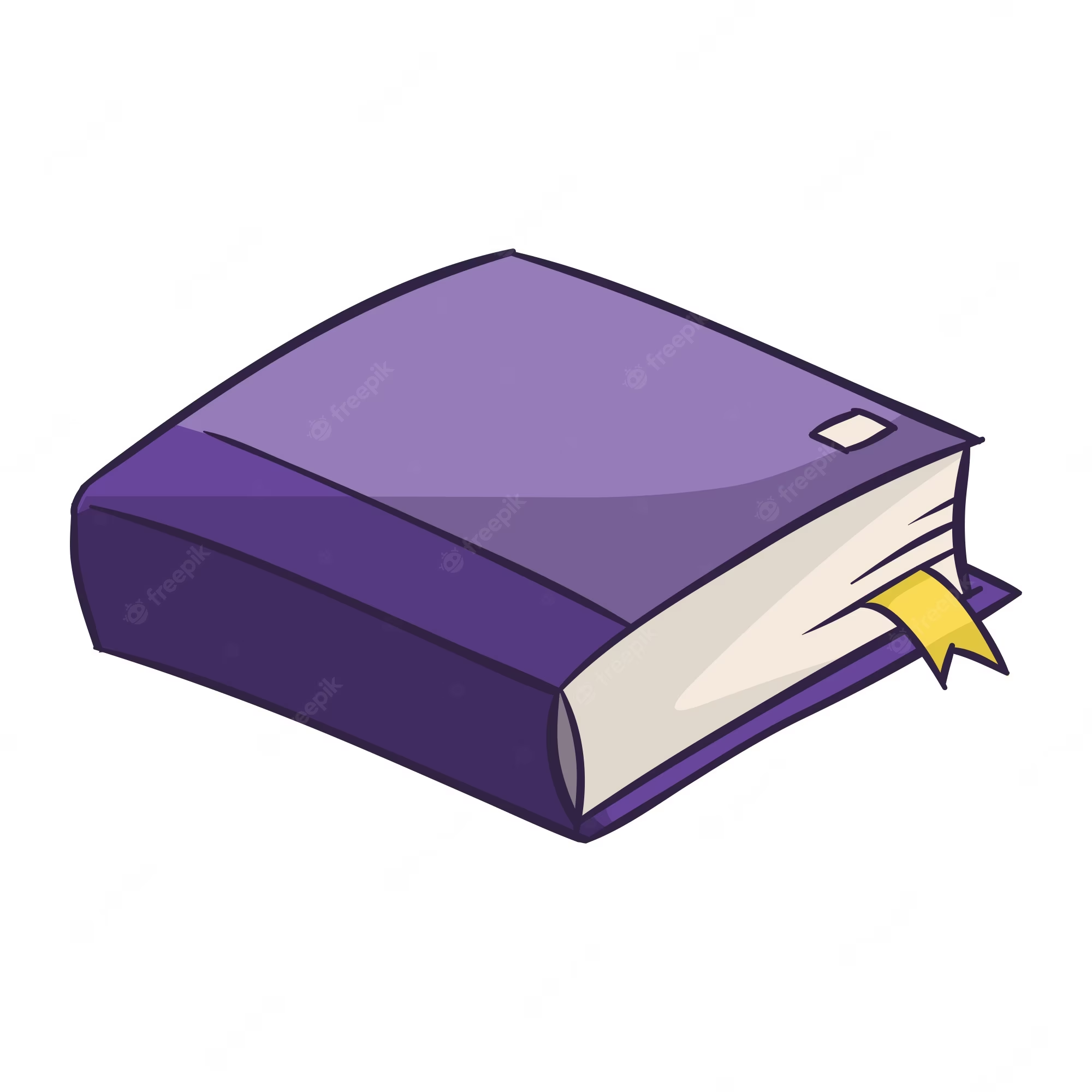 T-shirt
How much is the_______?
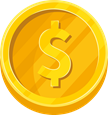 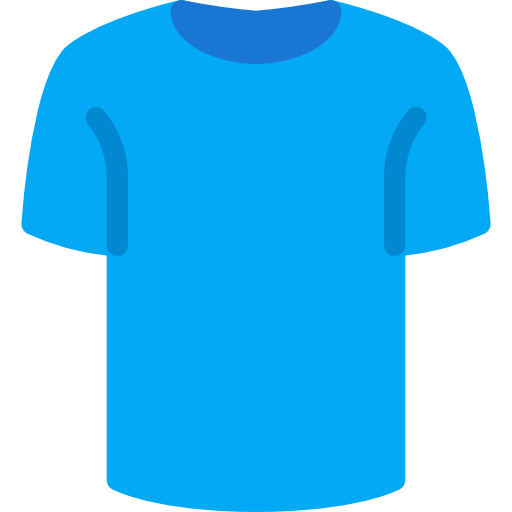 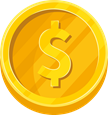 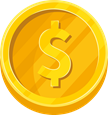 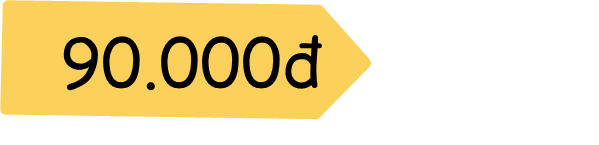 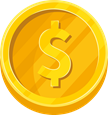 It's ninety thousand dong.
skirt
How much is the____?
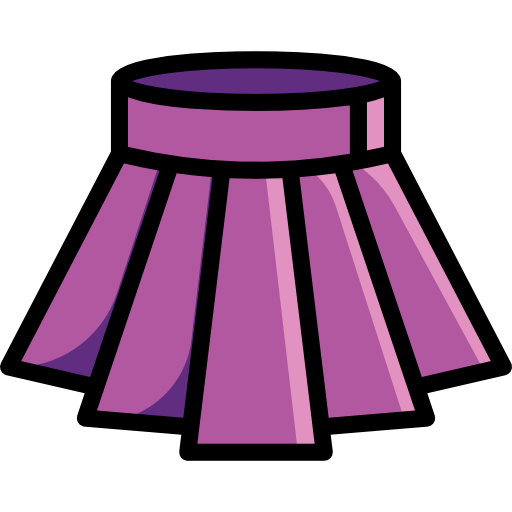 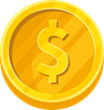 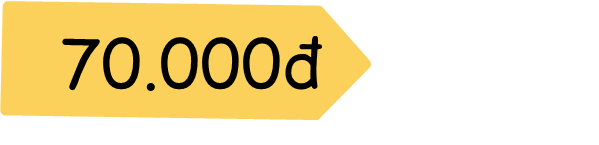 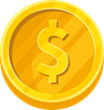 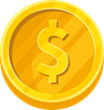 It's seventy thousand dong.
school bag
How much is the ________?
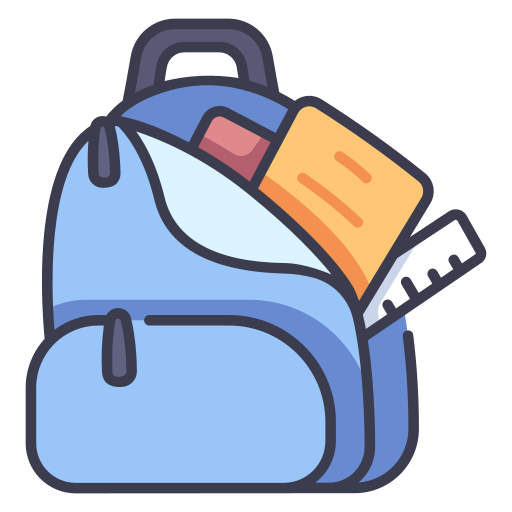 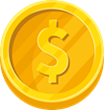 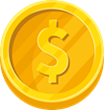 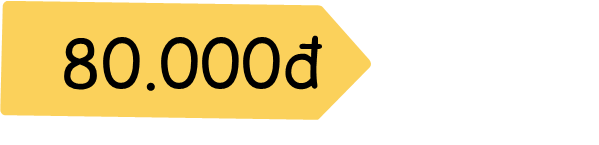 It's eighty thousand dong.
pen
How much is the ___?
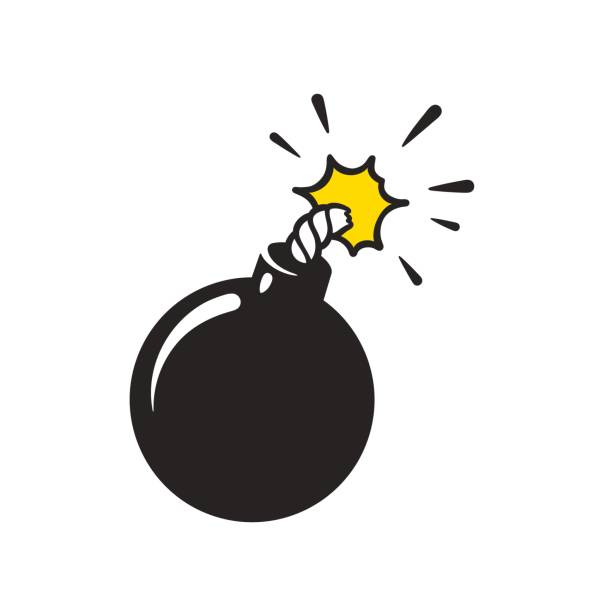 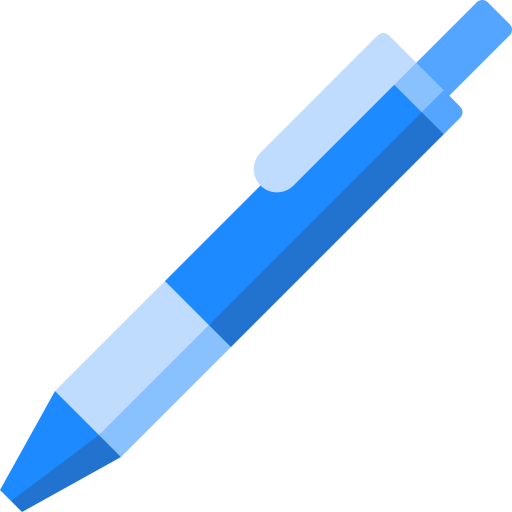 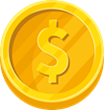 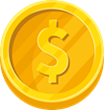 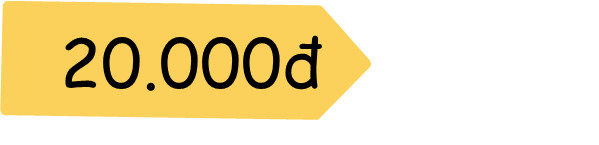 It's twenty thousand dong.
book
How much is the____?
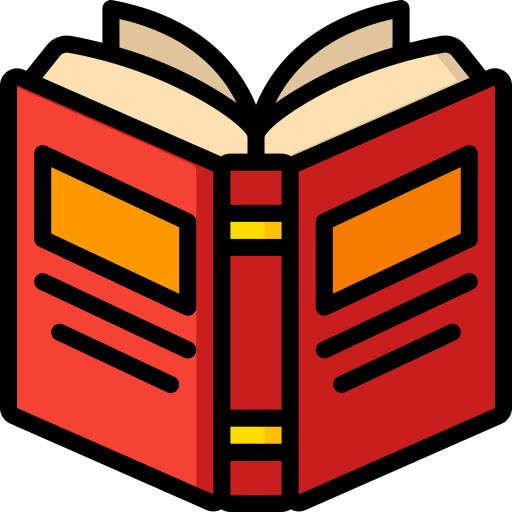 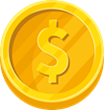 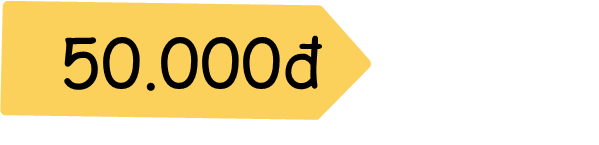 It's fifty thousand dong.
bread
How much is the_____?
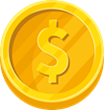 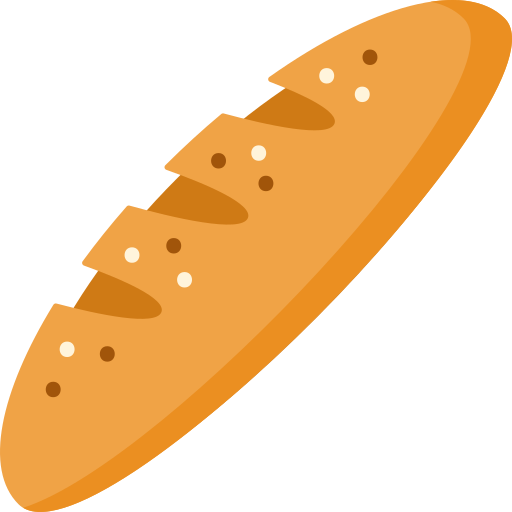 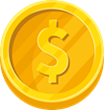 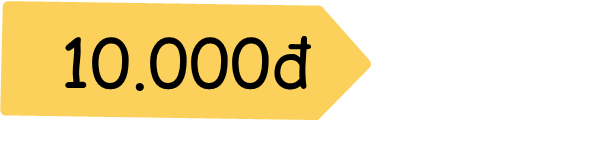 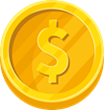 It's ten thousand dong.
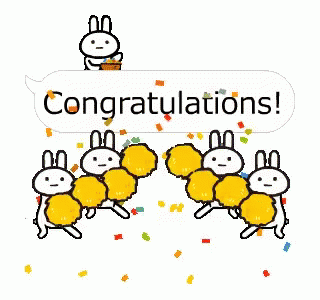 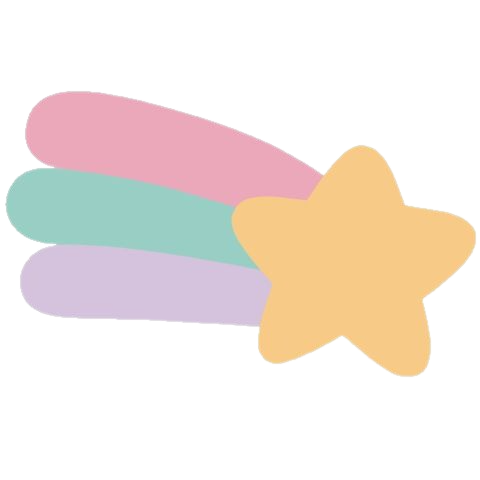 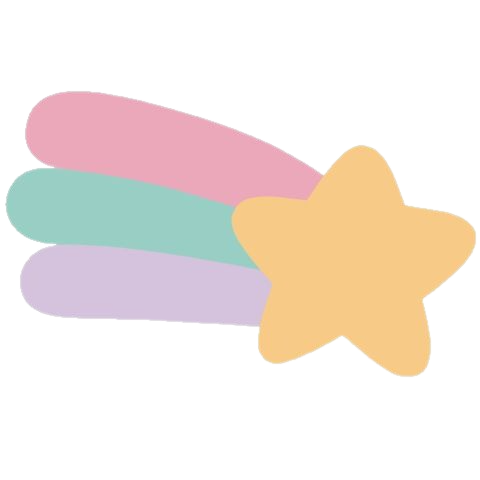 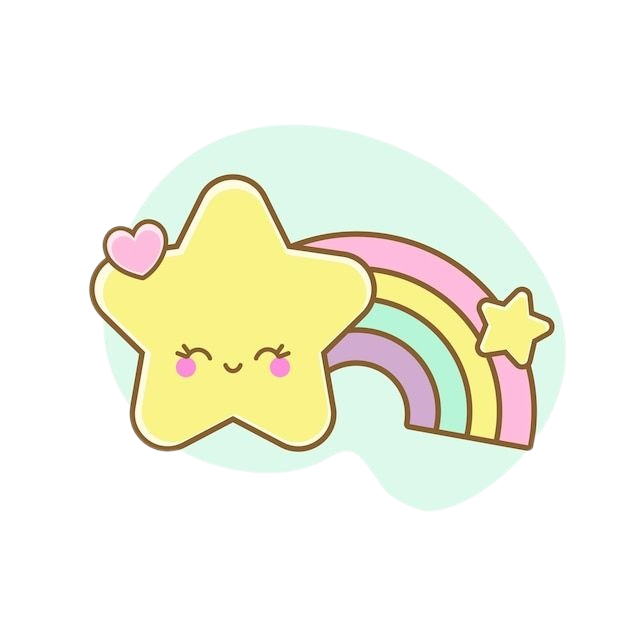 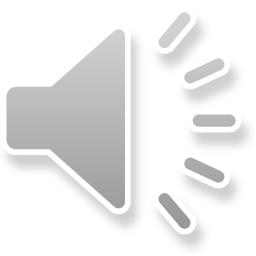 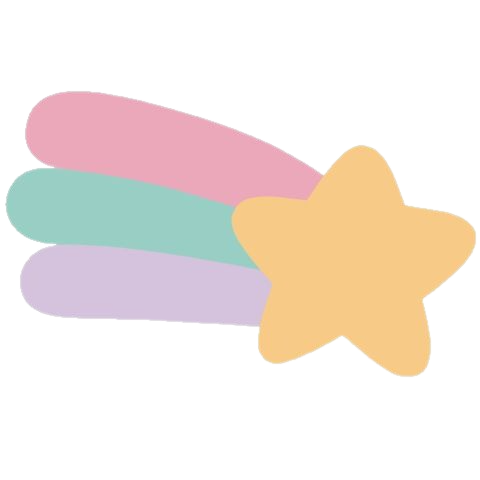 At home
- Learn the new words
- Prepare the new lesson
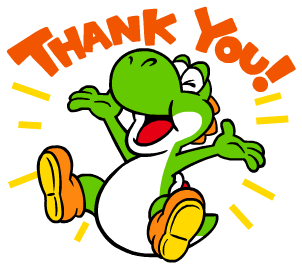